IMKONIYATI CHEKLANGAN BOLALAR TA’LIM MUASSASALARIDA MATEMATIKANI O’QITISHDA  AKT DAN FOYDALANISH ORQALI TA’LIM SAMARADORLIGIGA ERISHISH YO’LLARI
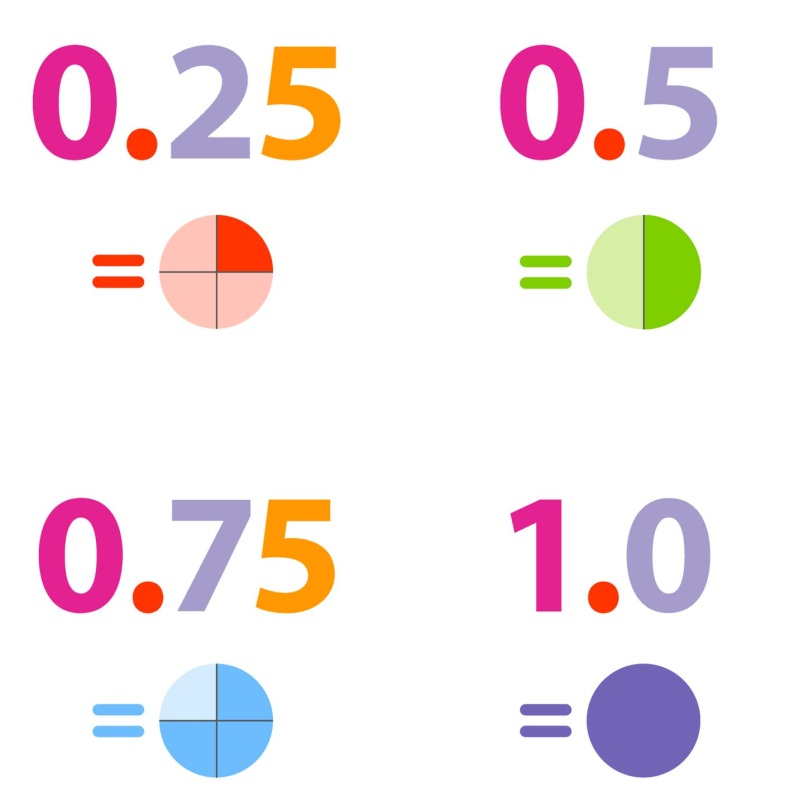 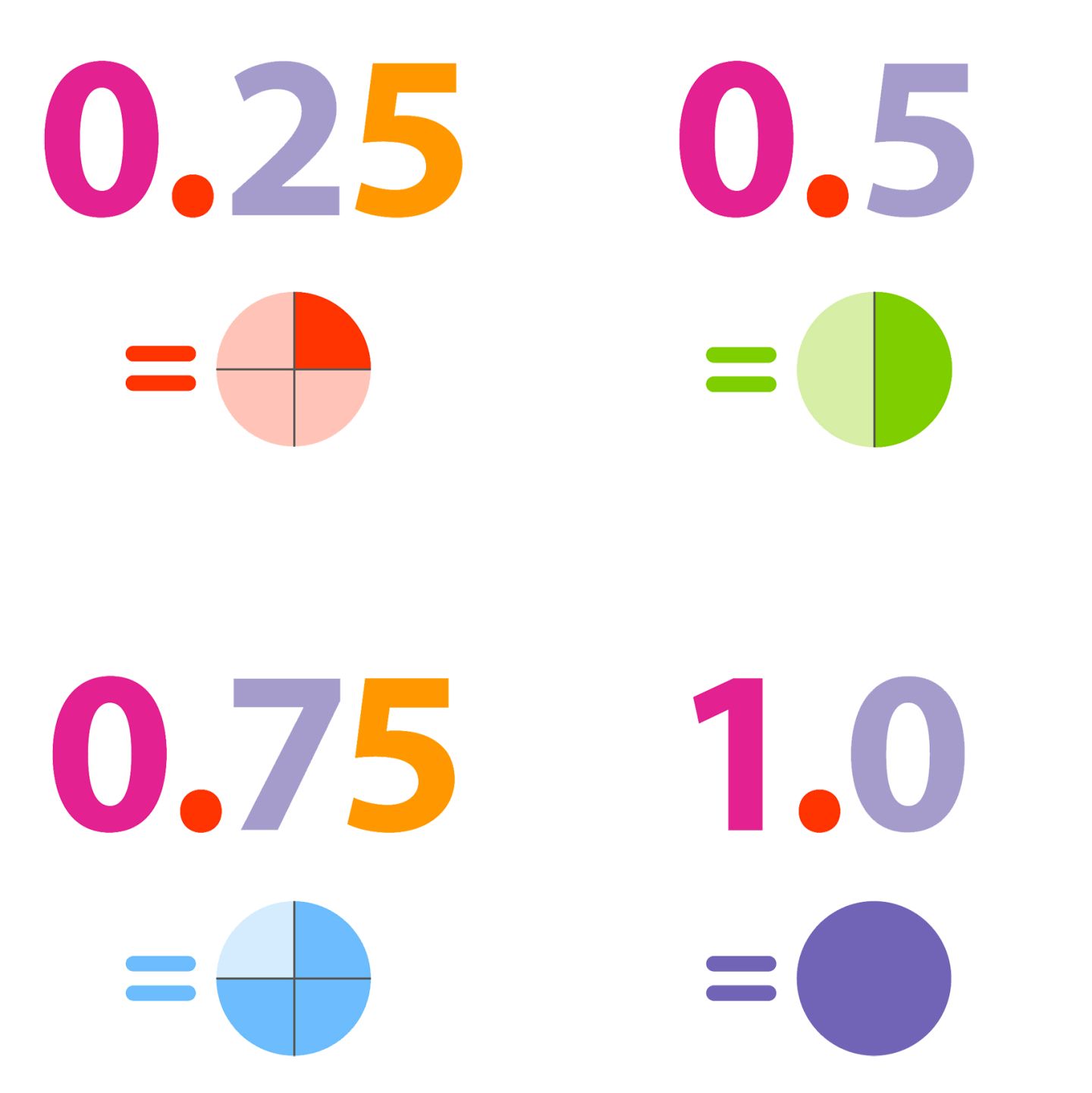 Soliyeva Gulnigor Ummatovna –
106 – sonli zaif eshituvchi bolalar 
maktab – internatining matematika o’qituvchisi
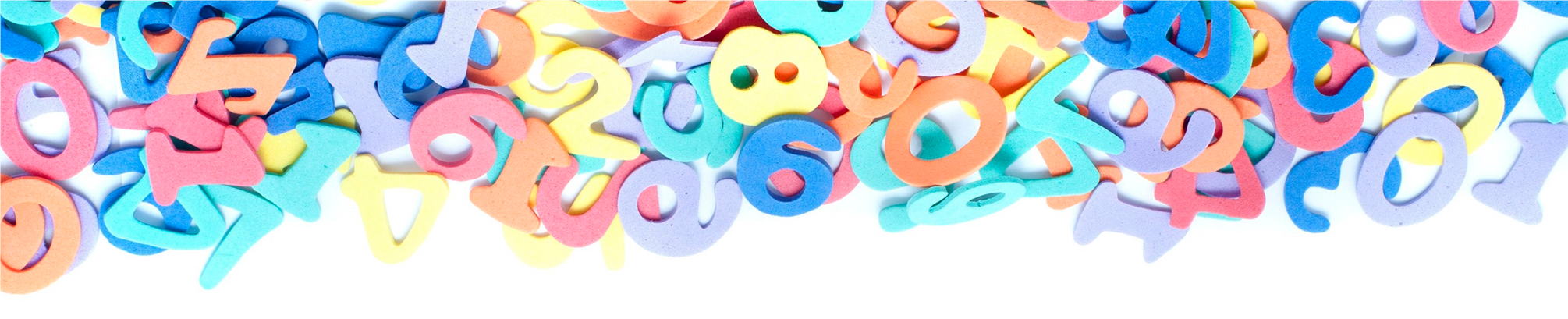 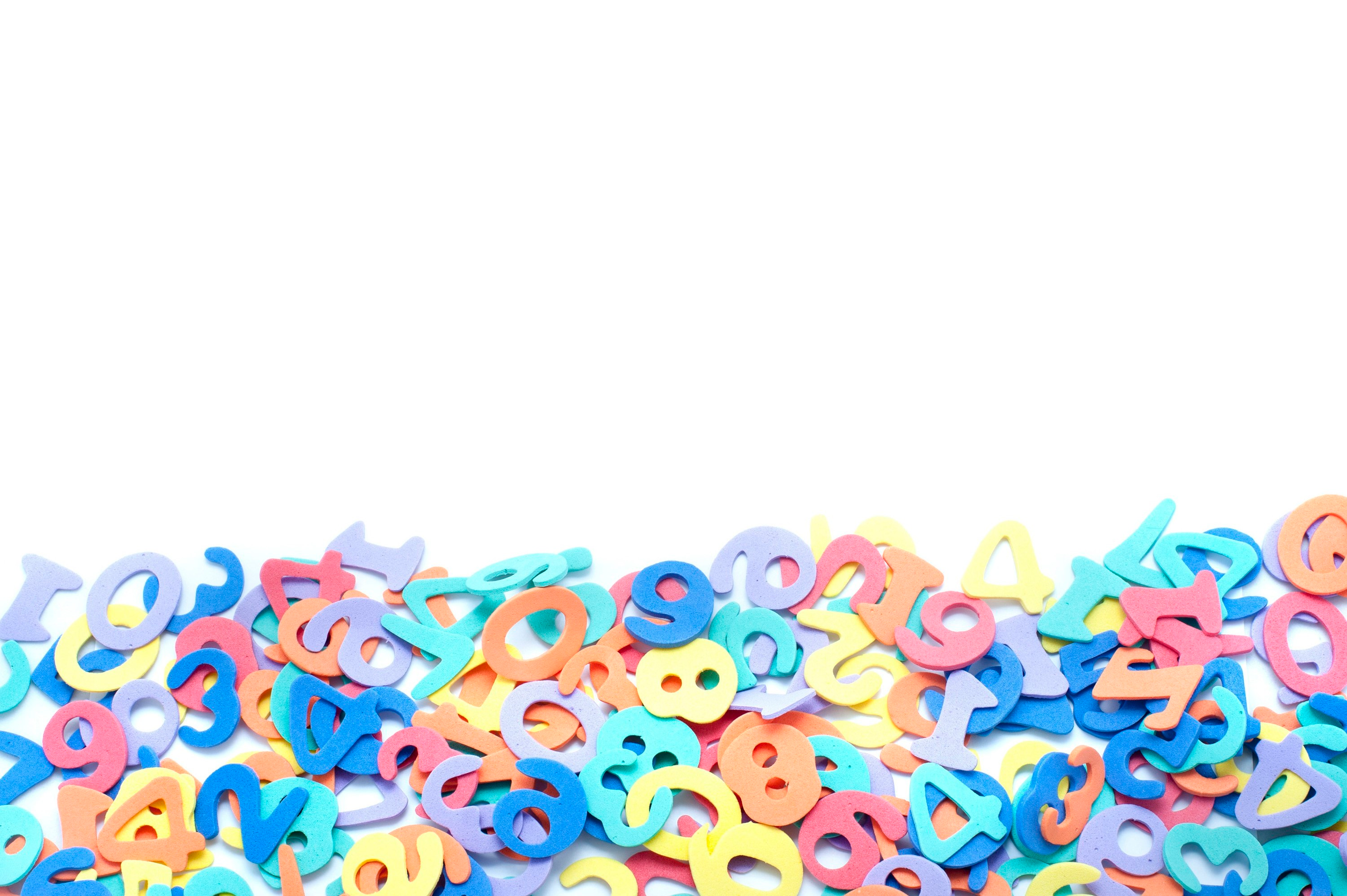 Kar va zaif eshituvchi  o’quvchilar uchun 
o’quv jarayonini komp’yuter texnologiyalari va innovatsion interfaol metodlar asosida tashkil qilish juda katta ahamiyat kasb etadi. Chunki innovatsion metodlar o’quv materialini oson o’zlashtirilishini va qiziqarli tashkil qilinishini ta’minlaydi, shu bilan birga o’quv jarayonini boyitadi.
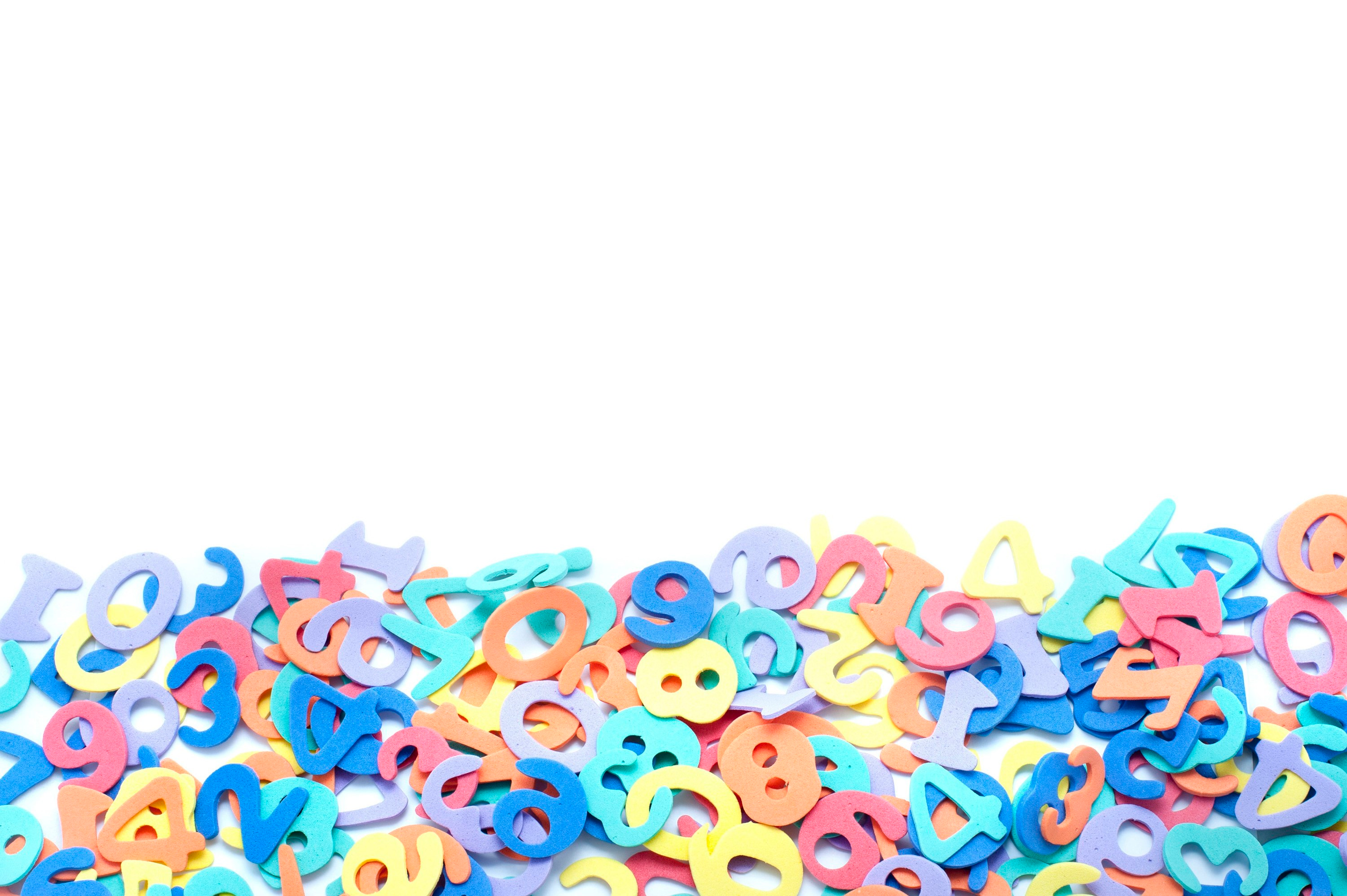 Ayniqsa, mazkur masala kar va zaif eshituvchi o’quvchilar uchun dolzarb sanaladi. Chunki o’quv materialini qabul qilish ularda cheklangan bo’ladi, ko’rgan narsasini eslab qolish qobiliyati eshitishga nisbatan yaxshi rivojlangan. Ular materialni asosan vizual va sezgi organlari orqali qabul qiladilar. Interfaol usullar esa aynan mana shu pedagogik vazifani amaliy qilish uchun xizmat qiladi.
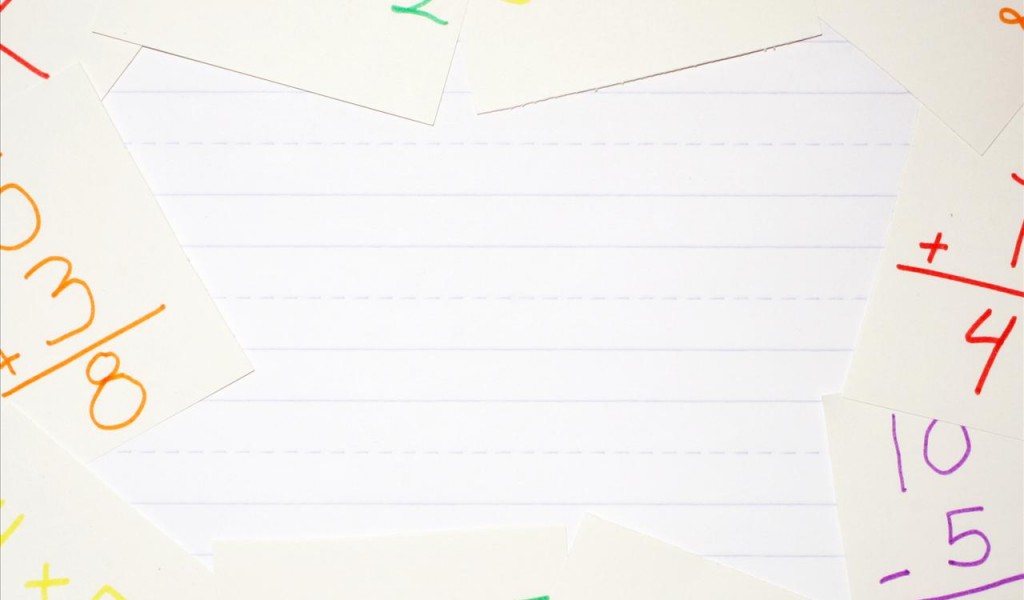 Matematika darslarida interfaol metodlar va ta'limiy (didaktik)  o’yinlardan  foydalanishusullari
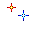 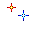 “TENGLAMALAR” mavzusi (5-sinf)
Savatda  bir  nechta  qo’ziqorin   bor  edi. Savatga  yana 7  ta  qo’ziqorin  solingandan  
keyin,  savatda 19  ta  qo’ziqorin  bo’ldi.
Dastlab  savatda  nechta  qo’ziqorin  bo’lgan?
1-masala
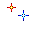 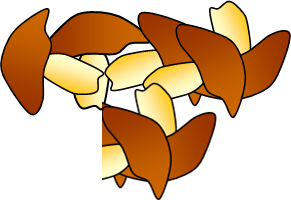 7
+
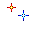 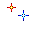 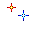 19
7
+
19
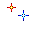 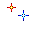 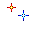 х
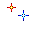 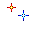 х = 12
х + 7 = 19
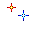 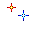 12 + 7 = 19
[Speaker Notes: Запись условия задачи и решение - на доске и в тетрадях]
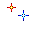 O’ramda  bir  necha  metr  mato  bor  edi.
9  m  mato  qirqib  olingandan  keyin, 
 o’ramda  23 m mato  qoldi.
Dastlab  o’ramda  necha  m  mato  bo’lgan?
2-masala
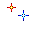 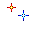 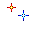 9 m
?
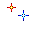 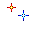 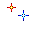 23 m
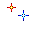 ?
9 m
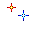 х
_
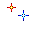 х = 32
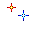 23 m
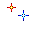 х - 9 = 23
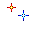 32 - 9 = 23
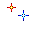 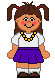 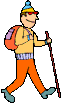 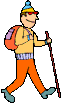 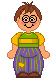 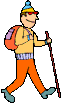 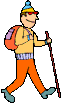 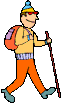 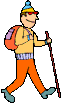 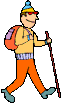 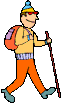 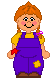 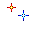 Guruhda 13  ta bola  bor edi. Shundan bir  nechta  bola sayohatga ketgandan  so’ng,  
  5  ta  bola qoldi. Nechta  bola sayohatga  ketgan?
3-masala
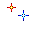 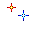 13
?
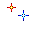 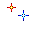 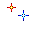 5
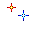 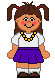 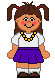 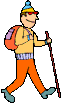 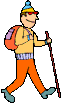 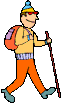 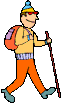 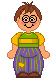 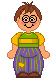 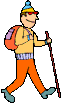 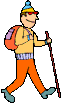 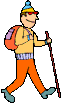 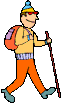 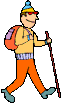 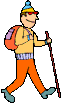 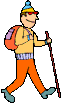 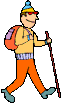 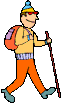 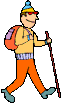 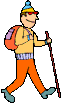 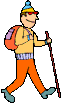 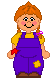 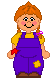 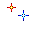 13
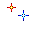 х
_
х = 8
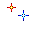 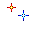 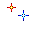 5
13 - х = 5
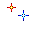 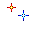 13 – 8  = 5
Tenglamalarni yeching. Harflar o’rniga shunday son qo’yingki, 
bu son tenglamaning yechimi bo’lsin.
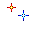 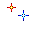 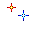 28
12 + х = 40
+
+
_
32
7
у - 25 = с
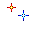 =
=
=
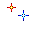 47
44 + 3 = а
“TO’G’RI VA NOTO’G’RI KASRLAR” mavzisi (5-sinf)
“Jadvalni  to’ldiring” o’yini (618-misol)
O‘quvchining fikrlash qobiliyati oshadi
“VENN

 DIAGRAMMASI”
 
 metodi
xotirani kuchaytiradi
o‘quvchini hushyorlikka, sezgirlikka 
chorlaydi
mustaqil fikrlashga undaydi
ushbu jarayonda har bir o‘quvchi 
 ishtirok etadi
“VENN DIAGRAMMASI”  metodi
“O’nli kasrlarning yozilishi va o’qilishi” mavzusi (5-sinf)
Doskaga «Venn diagrammasi» ko‘rgazmasi joylashtiriladi. Doiralarning biriga «To‘g‘ri kasrlar» va ikkinchisiga «O‘nli kasrlar» deb yozilgan. Bu yerlarga faqat to‘g‘ri kasr yoki faqar o‘nli kasr yozilgan  kartochkalar yopishtiriladi, o‘rtaga to‘g‘ri kasr va o‘nli kasr bo‘lgan kartochkalar yopishtiriladi. Bunda o’quvchi to‘g‘ri va o‘nli kasrlarning umumiy va individual, ya’ni faqat o‘ziga xos tomonlarini tez farqlaydi.
VENN DIAGRAMASI
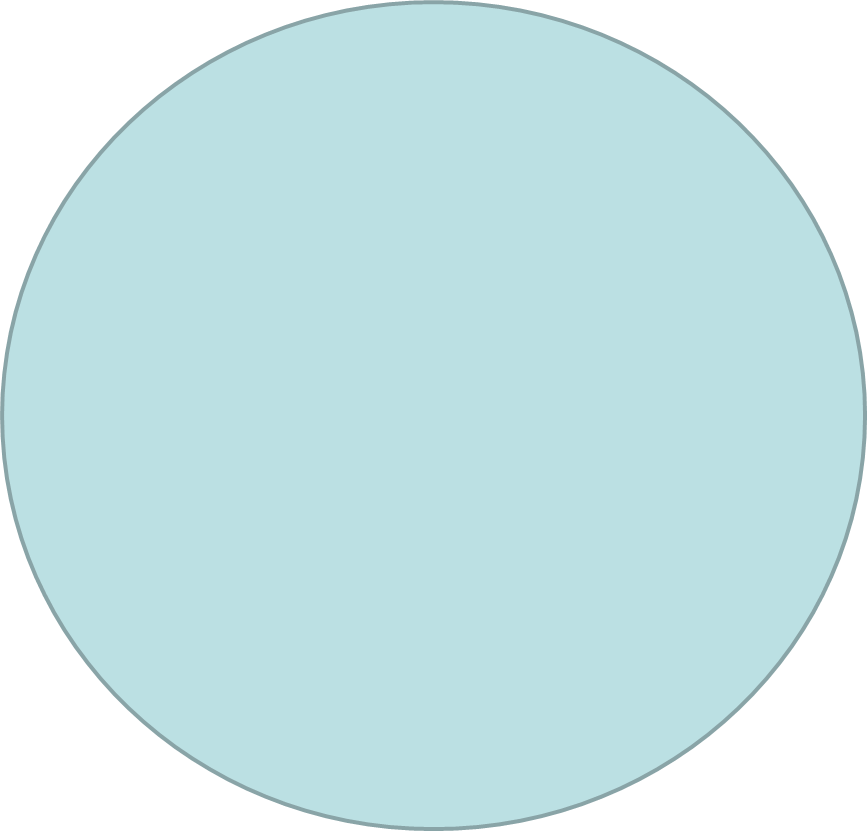 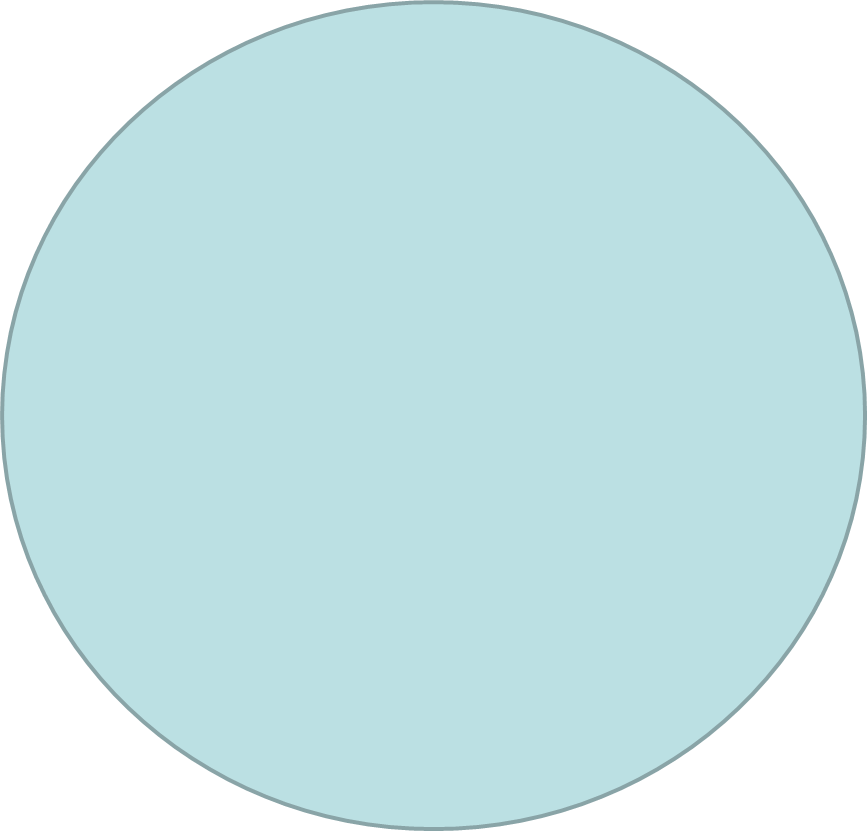 O‘nli kasrlar
To‘g‘ri kasrlar
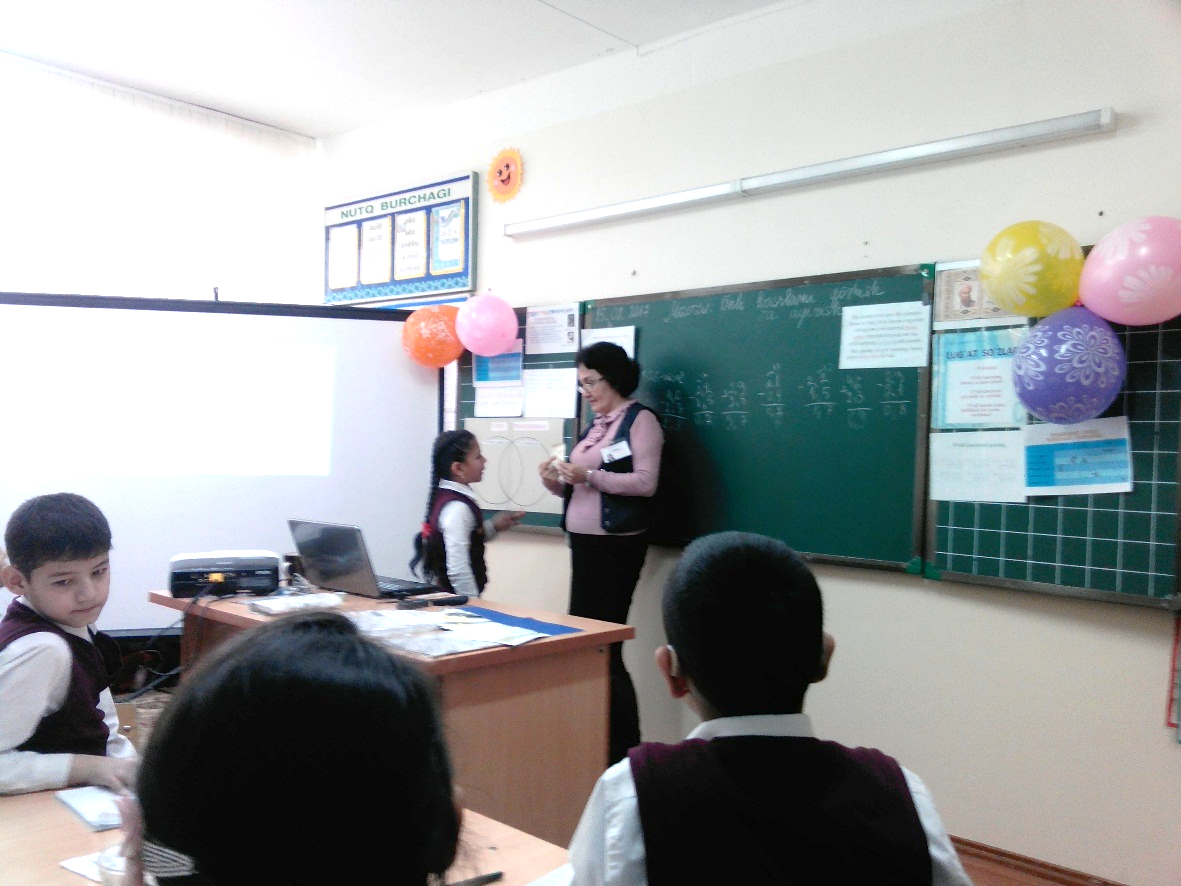 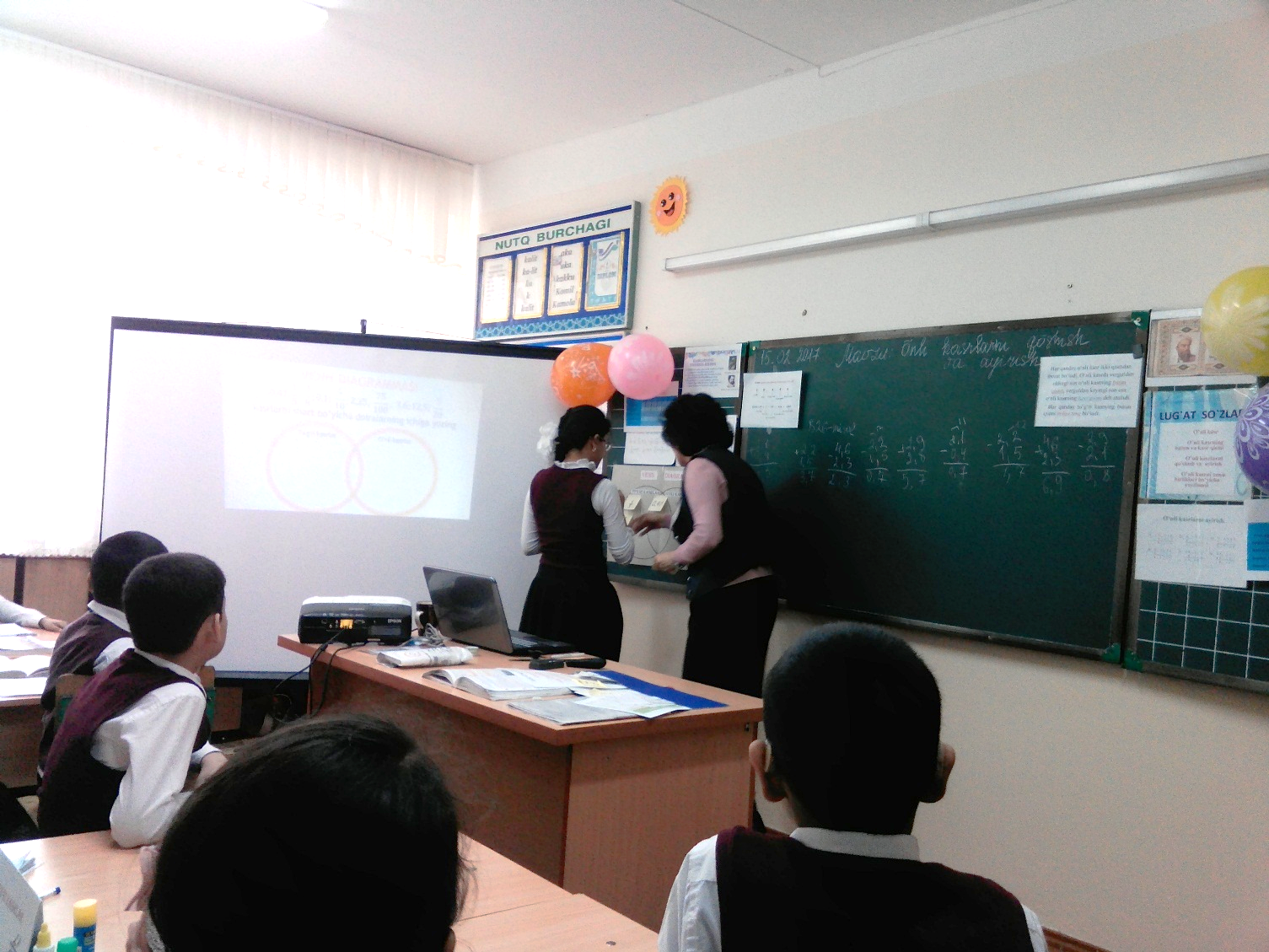 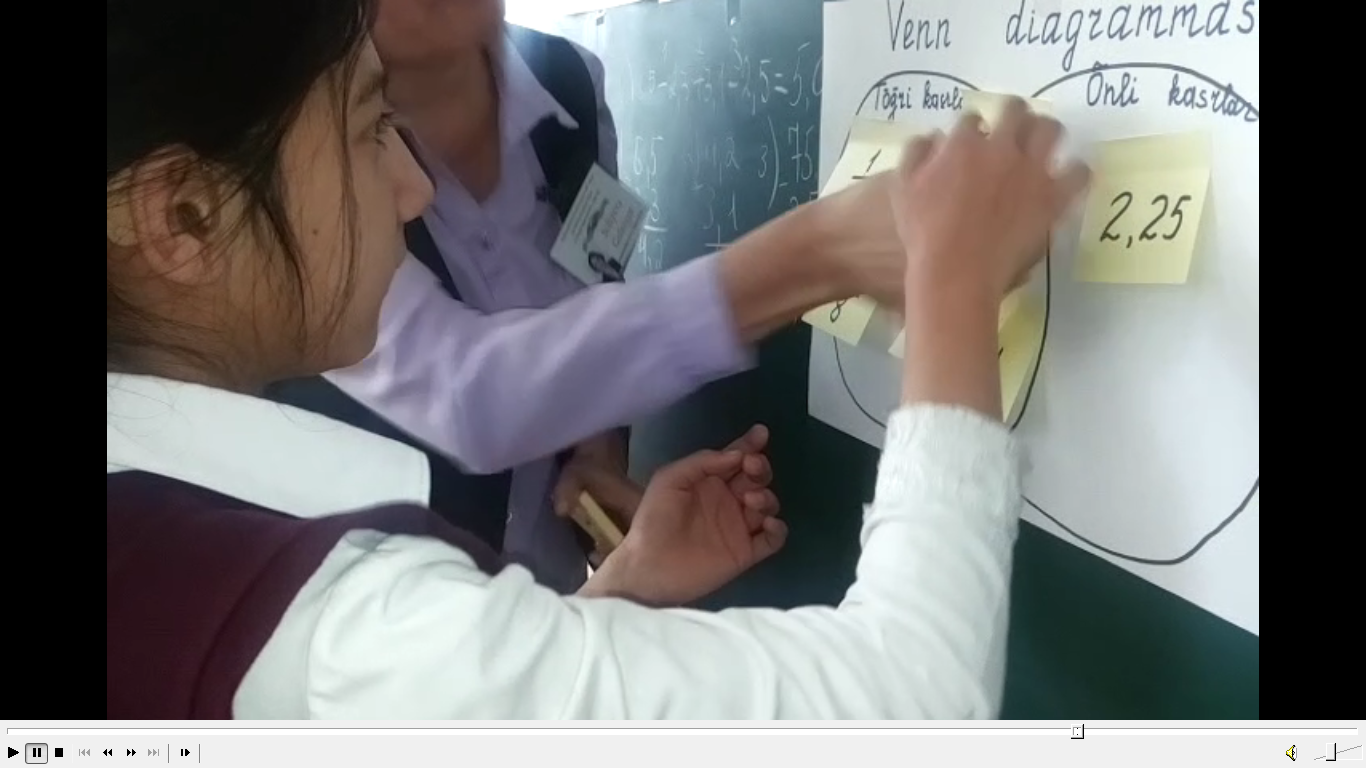 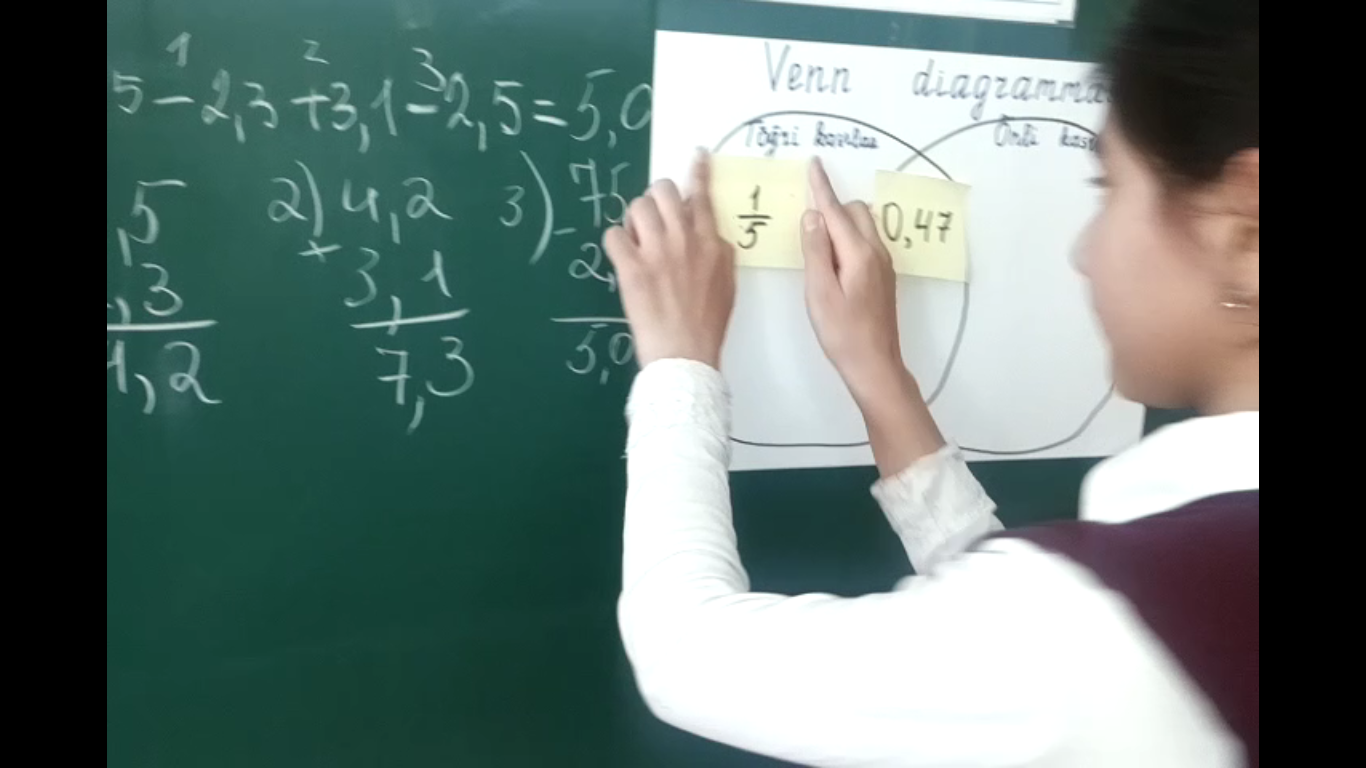 5-sinfda darsdan lavhalar
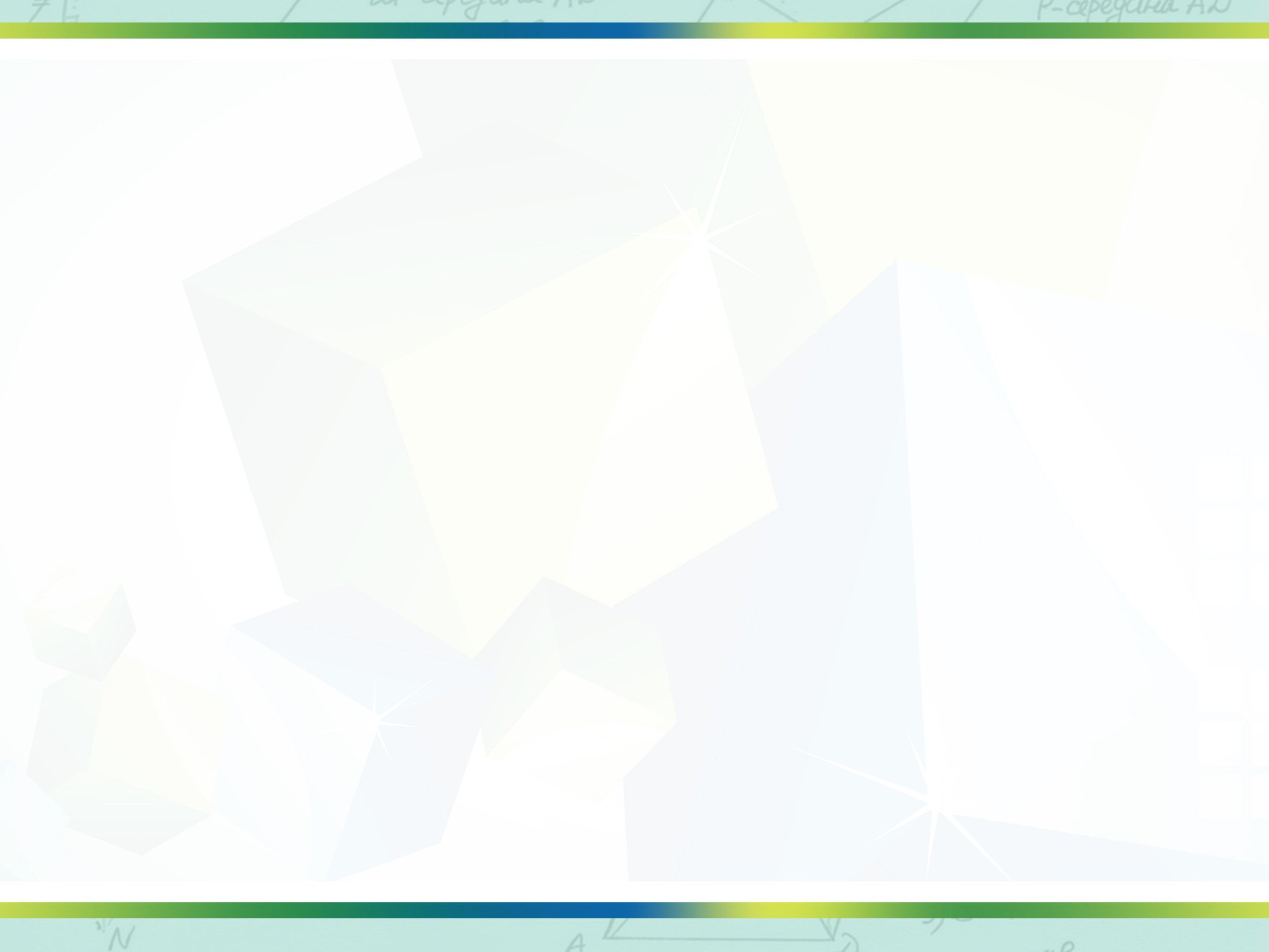 “Uchburchakning turlari” (8-sinf, geometriya)
TENG TOMONLI 
UCHBURCHAK
TENG YONLI 
UCHBURCHAK
1) 3 ta tomoni bor;
2) 3 ta burchagi bor;
3) Perimetri -P=AB+BC+AC;
4) 3 tadan mediana, bissektrisa va balandliklari bor
1) Ikki tomoni teng;
2) Ikki asosidagi burchaklari teng;
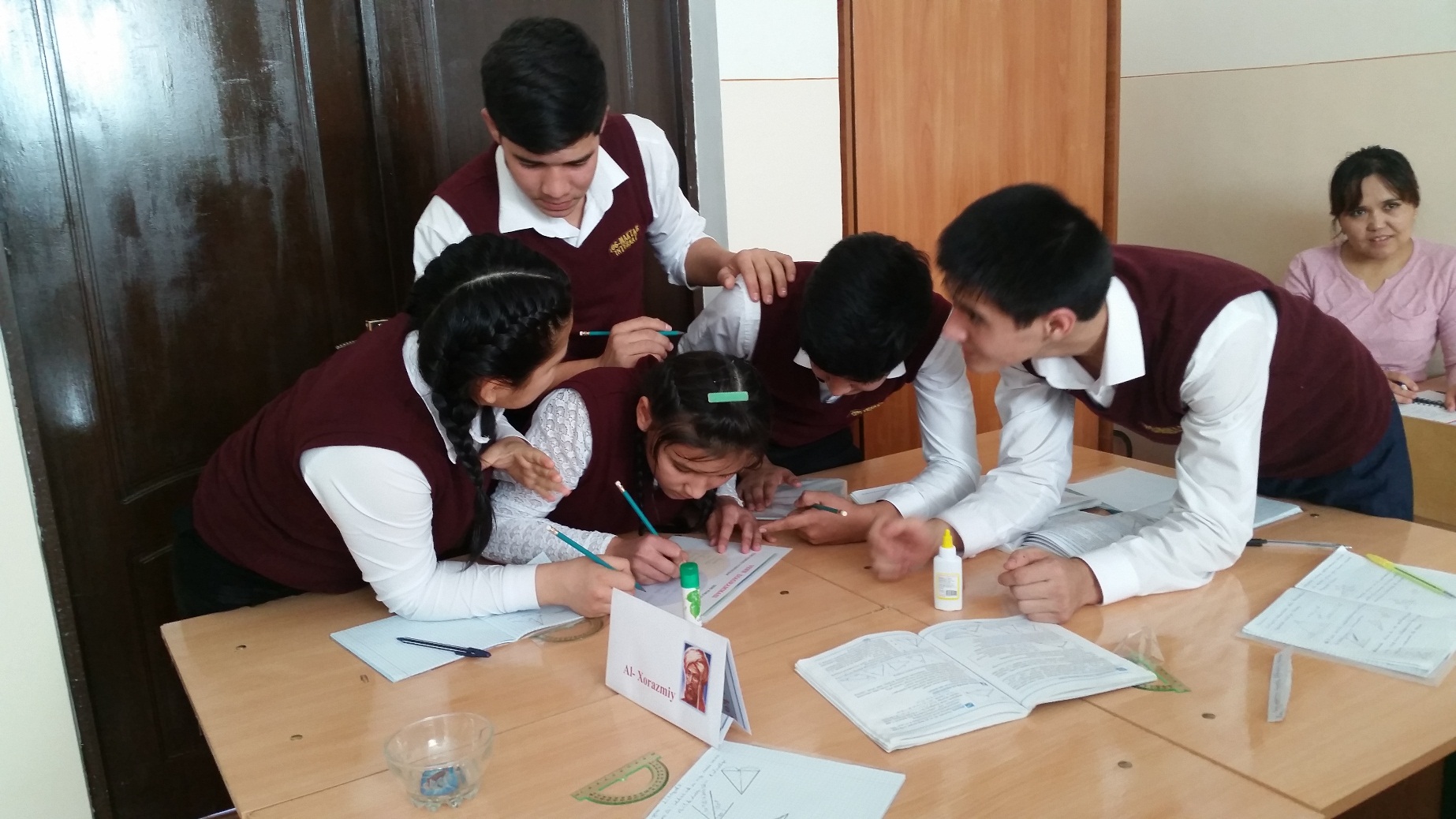 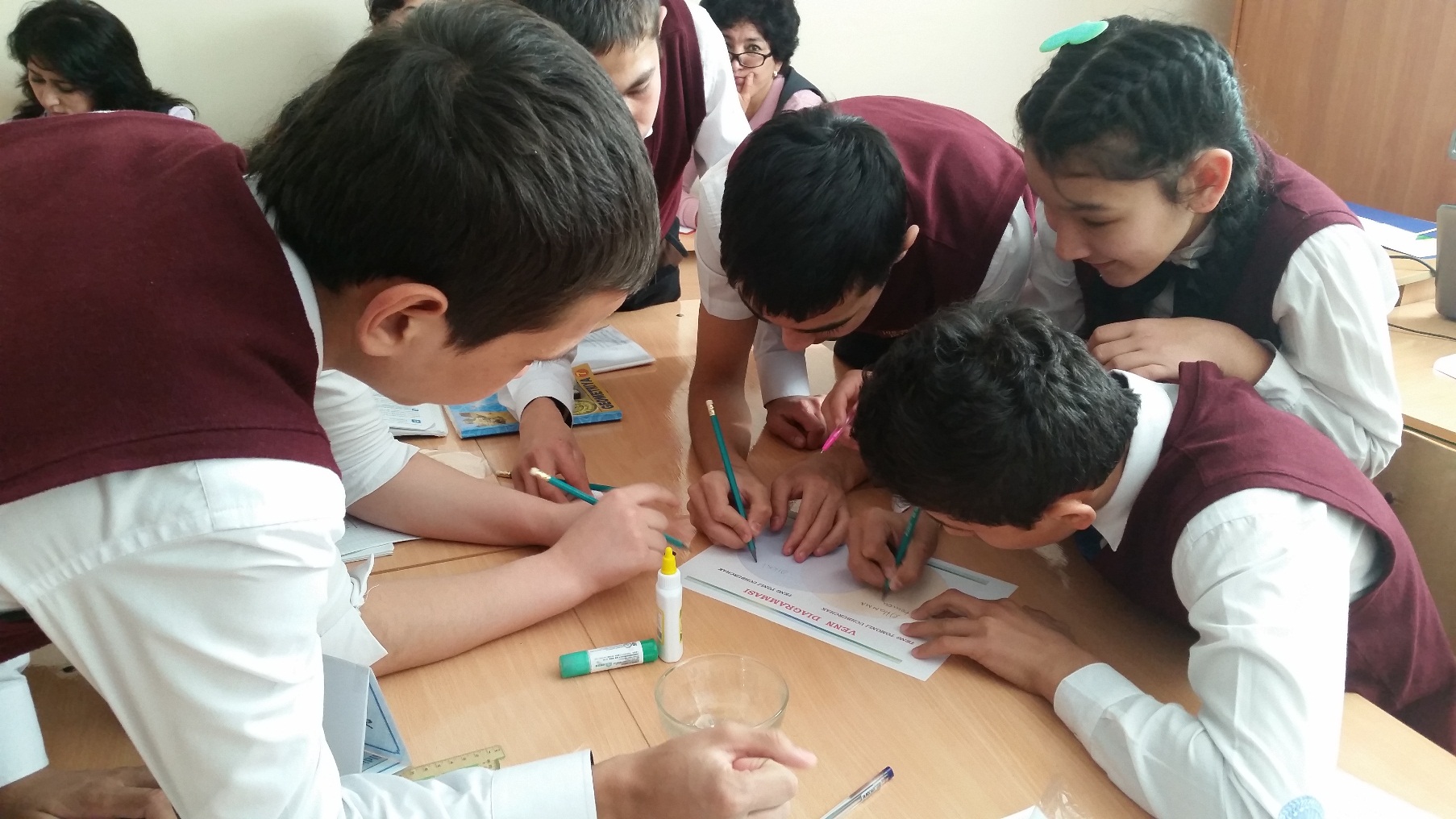 8- sinfda geometriya darsidan lavhalar
O‘quvchining fikrlash qobiliyatini oshiradi
“ZINAMA-ZINA”
 
 metodi
yakka tartibda va guruhlarda ishlanadi
o‘quvchilarning hamjihatligi ta’minlanadi 
va ular bir-birining xatosini to’g’rilaydi
mustaqil fikrlashga undaydi
vaqtni tejashga yordam beradi,
 har bir o‘quvchining bilimi baholanadi
«Zinama-zina» metodi
«Zinama-zina» metodidan foydalanish darsning yanada qiziqarli va tushunarli bo‘lishiga xizmat qiladi. Mazkur usuldan guruhlarga bo‘lingan holda foydalanish mumkin. Ahamiyatli jihati, sinfdagi har bir o‘quvchining bilimini individual baholashda «Zinama-zina» usuli qo‘l keladi. Qolaversa, vaqtni tejashga yordam beradi. 
1. Matematika fanining biror bo‘limida o‘tilgan mavzularga doir savollar tanlanadi.
2. Doskaga ikki tomondan bir xil chiqib boriladigan pog‘onasimon chizma chiziladi, har bir pog‘onaga topshiriq yoziladi.
3. Har ikki tomondagi pog‘onalar soni teng bo‘lishi kerak.
4. Ikki o‘quvchi doskaga chiqadi va topshiriqni bir vaqtda bajarishga kirishadi.
5. Har ikki o‘quvchiga berilgan topshiriqlar o‘tilgan mavzu yuzasidan bir-biriga yaqin hamda o‘xshash bo‘lishi kerak.
«Har xil ishorali sonlarni qo’shish» mavzusi (6-sinf)
-50
-52
>
(-7)
(-47)
…   + (-3)
… + (-45)
(-21)
13
…+ (-60)
…  + 14
TAQQOSLANG
(-70)
(-20)
…    + 33
… + 49
0
(-6)
…  + (-14)
… + (-70)
13
13
… + (-19)
… + (-13)
15 + (-2)
1- guruh
2 - guruh
“Foiz haqida tushuncha” mavzusi (5-sinf)
“Foizini topchi” o’yini
50%
1. Qizil 
                                                              kvadratlar
                                                           2. Yashil
                                                              kvadratlar
                                                           3. Ko’k va yashil
                                                               kvadratlar
                                                           4. Yashil va qizil
                                                               kvadratlar
25%
50%
75%
«Charxpalak» metodi
4
300
40
75%                                  1%                        10%  
                    
                                      200%                             50%

                        20%                       5%                              25%
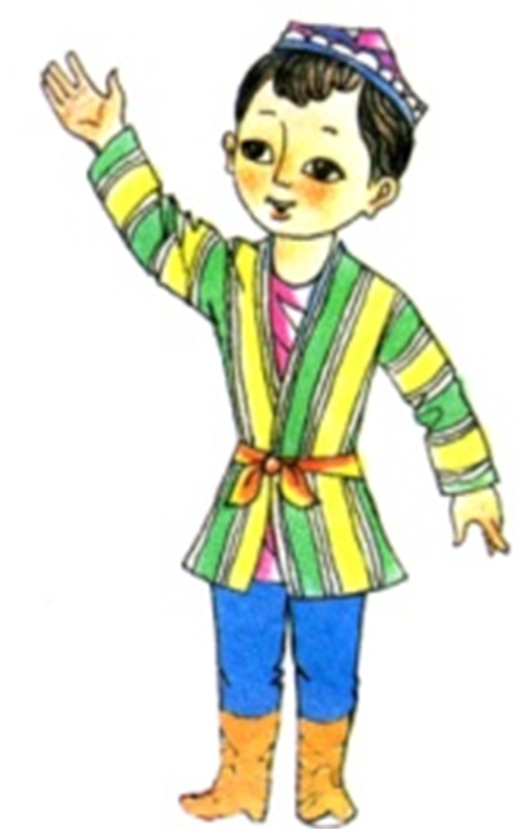 200
400
100%
800
80
100
20
“Foiz haqida tushuncha” mavzusi (5-sinf)
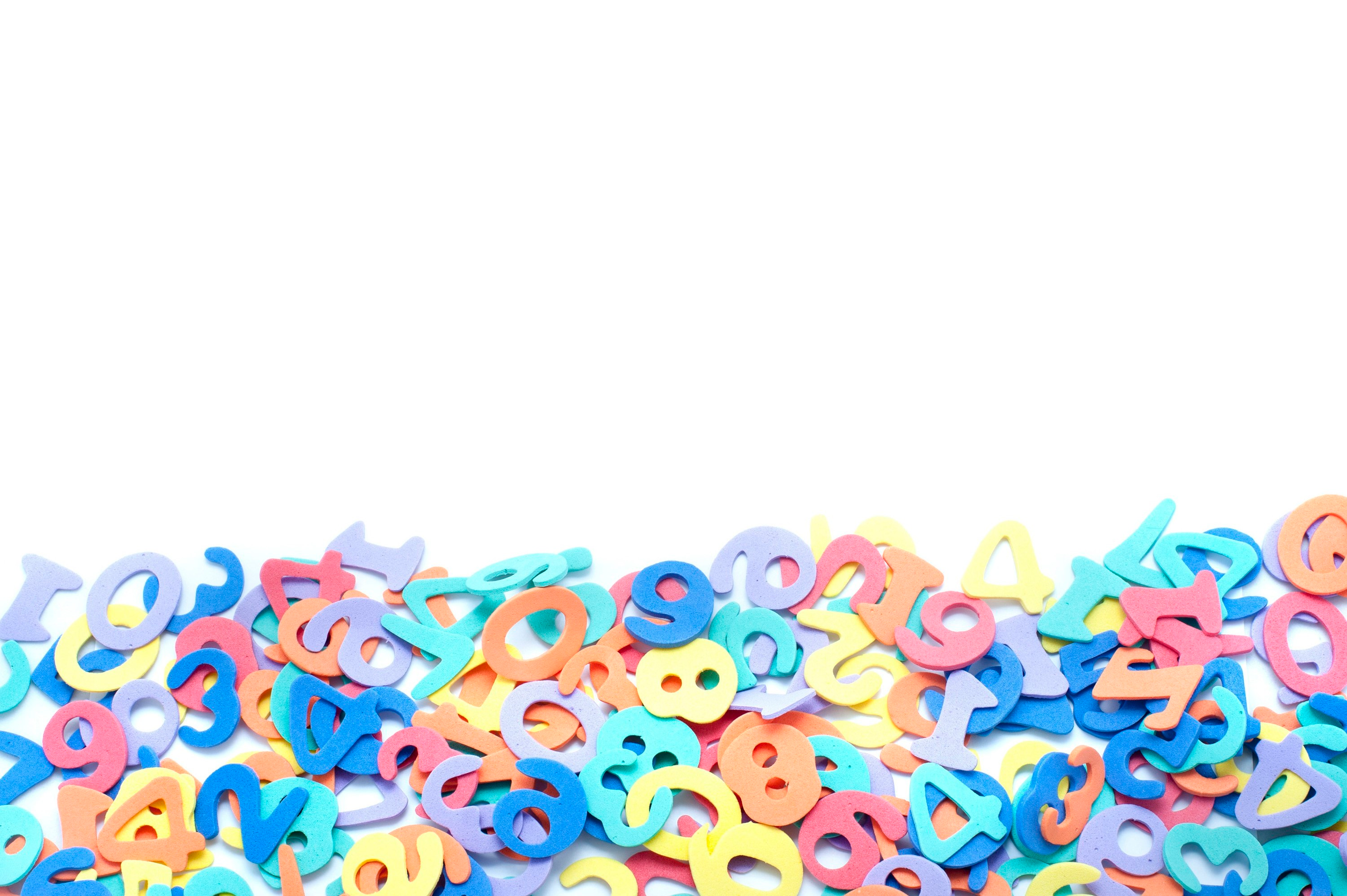 «Domino» o’yini
«Domino» o’yini yordamida o’tilgan mavzularni takrorlash va mustahkamlashda foydalanish mumkin.
“O’nli kasrlarni qo’shish va ayirish“ (5-sinf)
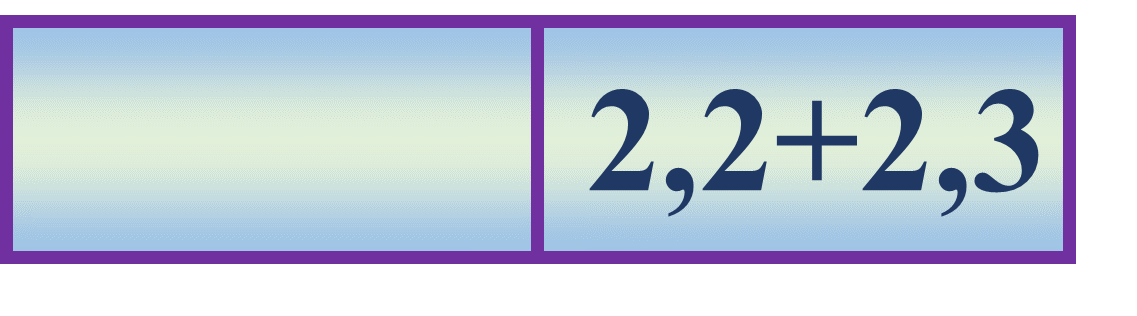 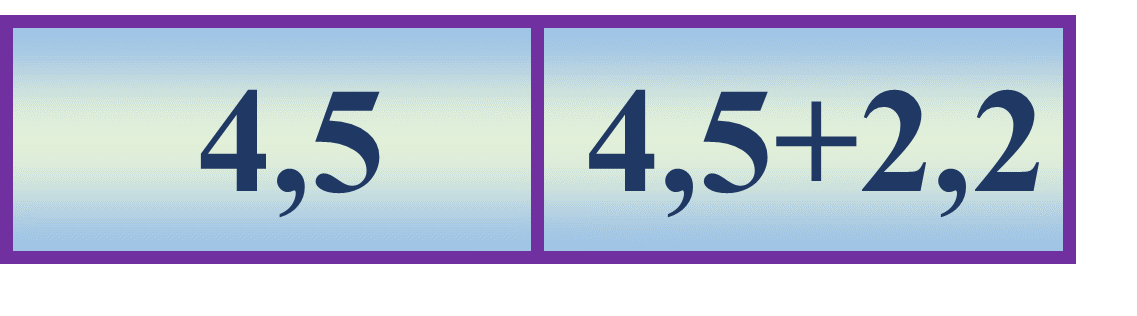 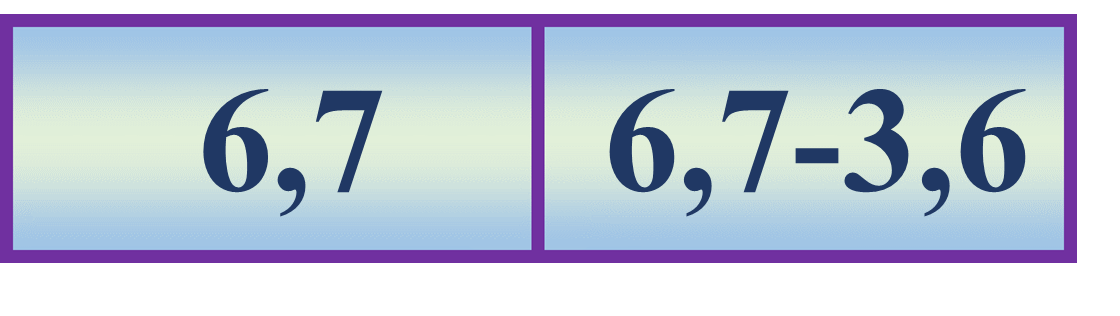 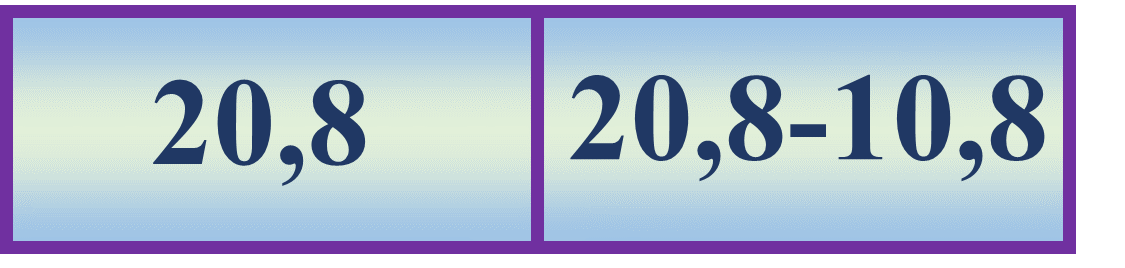 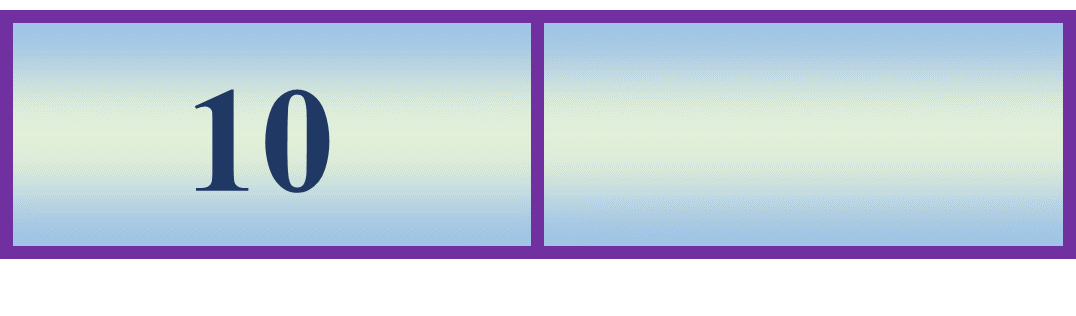 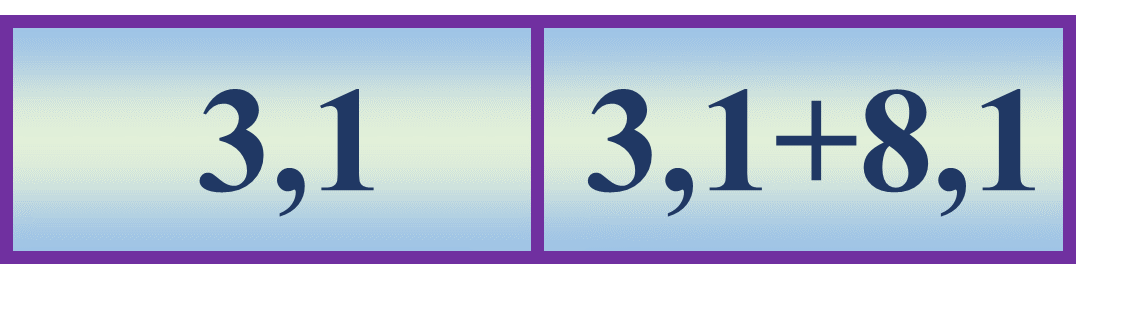 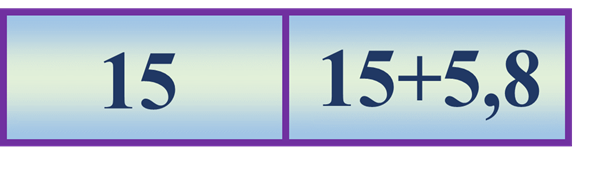 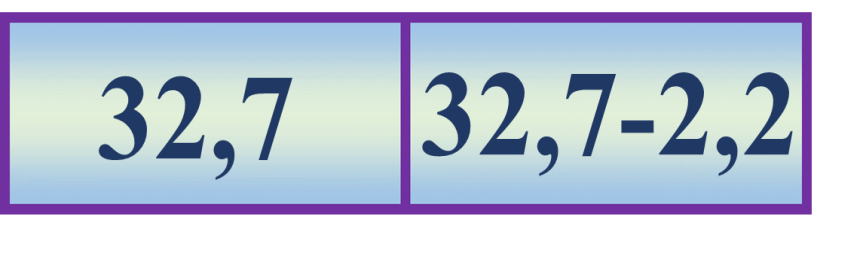 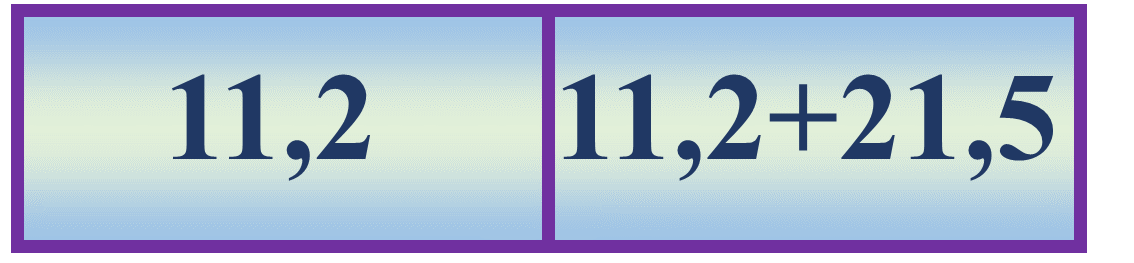 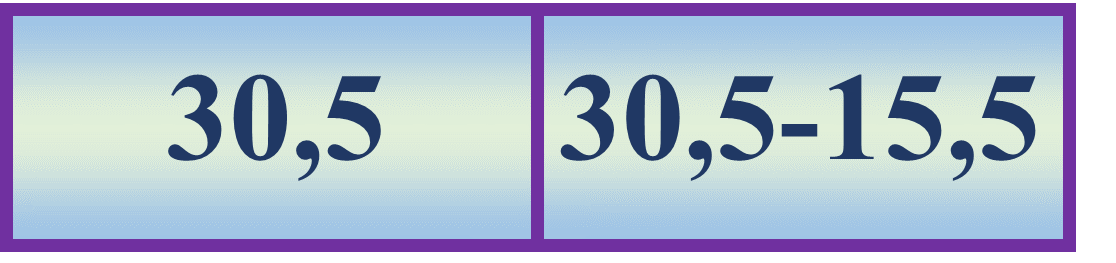 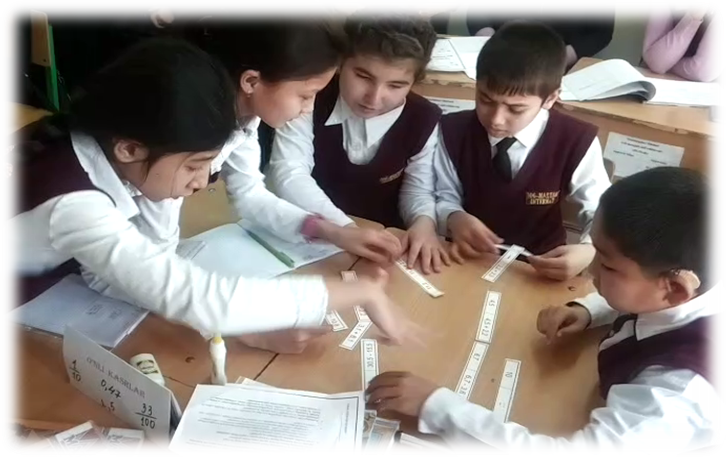 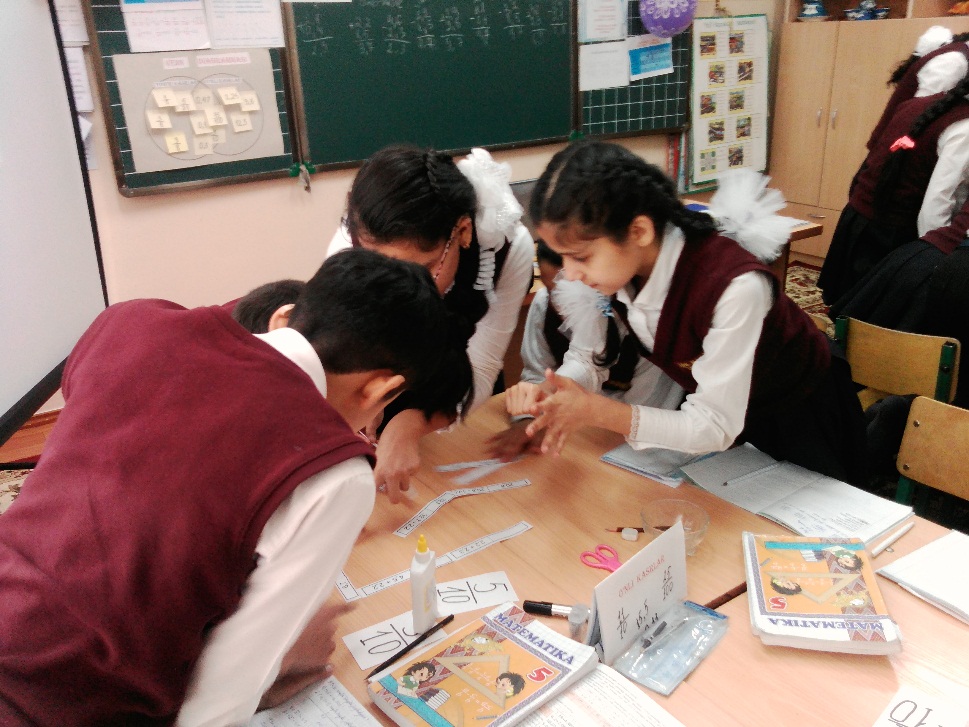 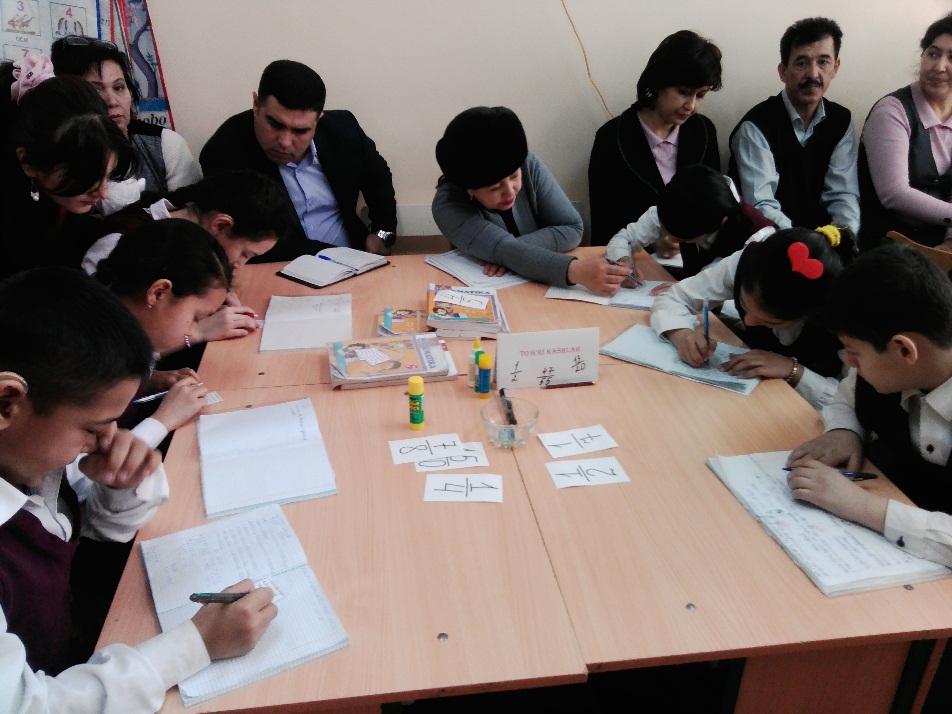 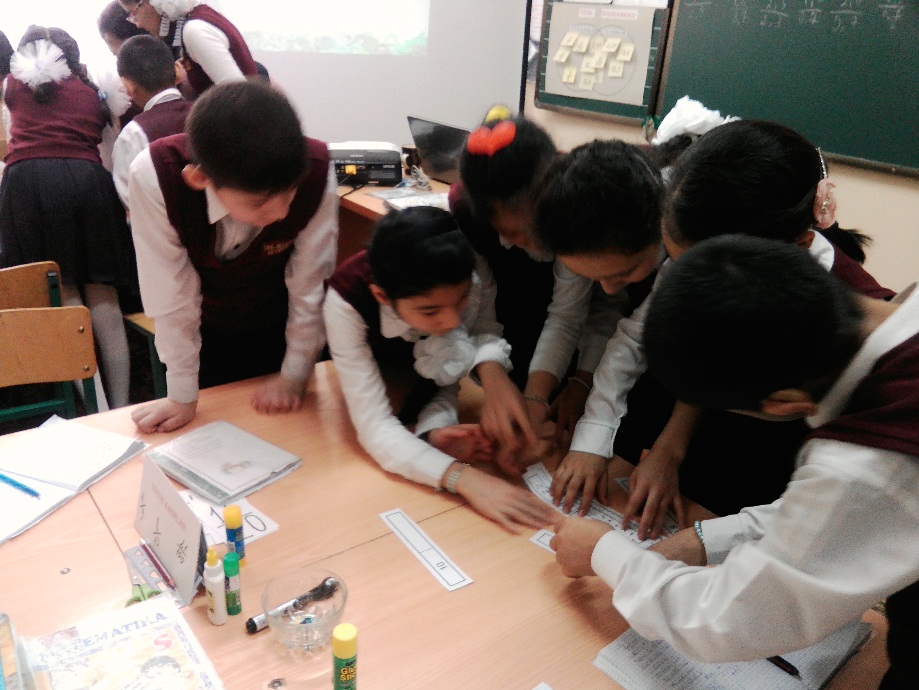 5- sinfdagi darsdan lavhalar
O‘quvchilar quyi sinflarda egallagan
 bilimlarini eslaydilar
“KLASTER”
 
 metodi
o’zaro erkin fikr yuritadilar
bilimlarini umumlashtirib, mustahkamlaydilar
yangi tushunchalarni o’rganadilar
o‘quvchilarning fikrlash qobiliyati oshadi
«Klaster» metodi
Doskaga «Klaster» ko‘rgazmasi joylashtiriladi. 
Mavzuning asosiy tushunchasi aylana (to‘rtburchak) shaklidagi chizma ichida yoziladi. Masalan, «Kvadrat» mavzusi bo‘lsa, markazdagi shakl ichiga «kvadrat» so‘zini yoziladi.
2. Guruh o‘quvchilariga kvadrat deganda  ko‘z oldilariga kelgan  fikrlarni chiziqchalar yonidagi bo’sh shakllar ichiga yozib chiqish taklif etiladi. 
3. Taqdimot o‘tkaziladi.  Bunda o‘quvchilar tomonidan yozilgan fikrlar umumlashtirib, tushuntirib aytib beriladi. 
4. Yangi mavzu o‘rganiladi.
5. Darsni mustahkamlash bosqichida o‘quvchilarga yangi o‘rganilgan  tushunchalarni plakatga qo‘shimcha qilish topshirig‘i  beriladi, qo‘shimcha aytilgan fikrlar yozib boriladi.
 6. Darsni yakunlashdan oldin o‘qituvchi hamma fikrlarni umumlashtiradi, klasterga yana qo‘shimcha kiritish mumkin.
“Kvadrat va uning xossalari” (geometriya, 8-sinf)
Kvadratning barcha burchaklari teng va to’gri
Kvadratning barcha tomonlari teng
Kvadratning peremetri
P=4a
KVADRAT
Kvadratning 4 ta simmetriya o’qi  bor
Kvadratning simmetriya o’qlari kesishgan nuqtasi uning simmetriya markazidir
Kvadratning  yuzi
S=a2
Kvadratning dioganallari o’zaro teng va  perpendikulyar
«Koordinatalar tekisligi» mavzusi (6-sinf)
y
Ox – abssissa o’qi 
Oy – ordinata o’qi
8
II chorak
I chorak
7
6
5
4
(+;+)
3
(-;+)
2
1
0
x
-11
-10
-9
-8
-7
-6
-5
-4
-3
-2
-1
1
2
3
4
5
6
7
8
9
10
11
-1
-2
(-;-)
(+;-)
-3
-4
-5
III
chorak
IV
chorak
-6
-7
y
8
7
N
(-6;5)
6
5
4
3
2
1
0
x
-11
-10
-9
-8
-7
-6
-5
-4
-3
-2
-1
1
2
3
4
5
6
7
8
9
10
11
-1
-2
-3
-4
-5
M
(6;-5)
-6
-7
“Belgini o’z o’rniga qo‘ying” o‘yini
 To’gri javob:                                          No’to’g’ri javob:
II chorak
IV chorak
III chorak
I chorak
A (8;-1)
B (-3;5)
C (1;-3)
D (-2;-3)
E (18;22)
F (-9;10)
G (100;-1)
K (-19;-28)
M (87;65)
“Nurtani koordinatalar boshi atrofida burish” mavzusi (algebra, 9-sinf)
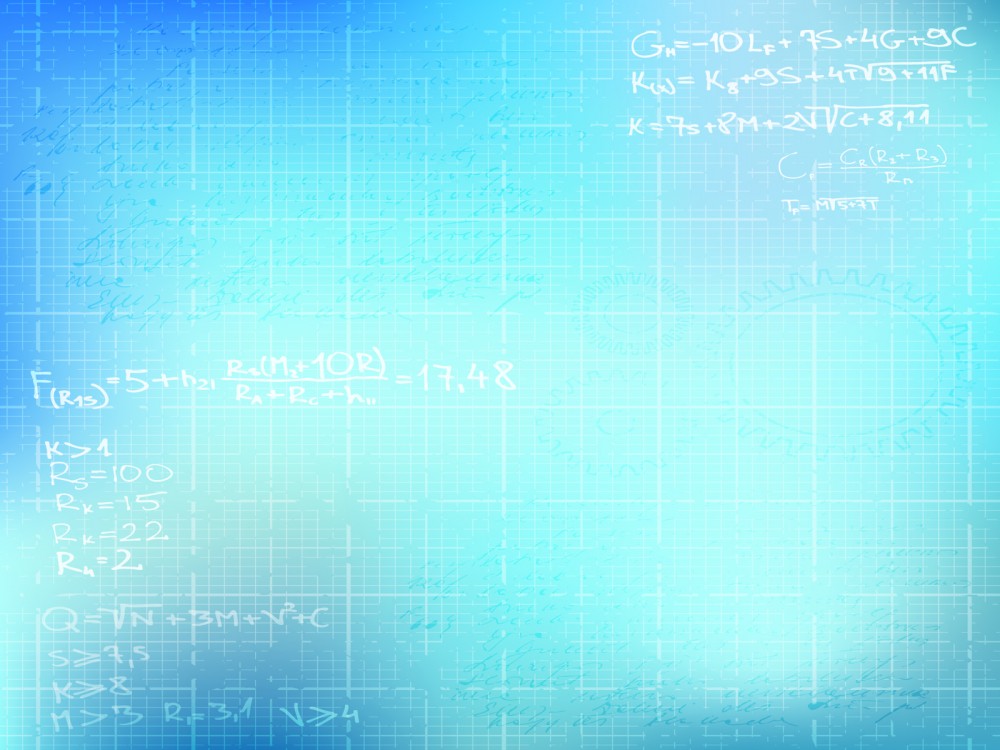 “O‘Z O‘RNINI TOP” o‘yini
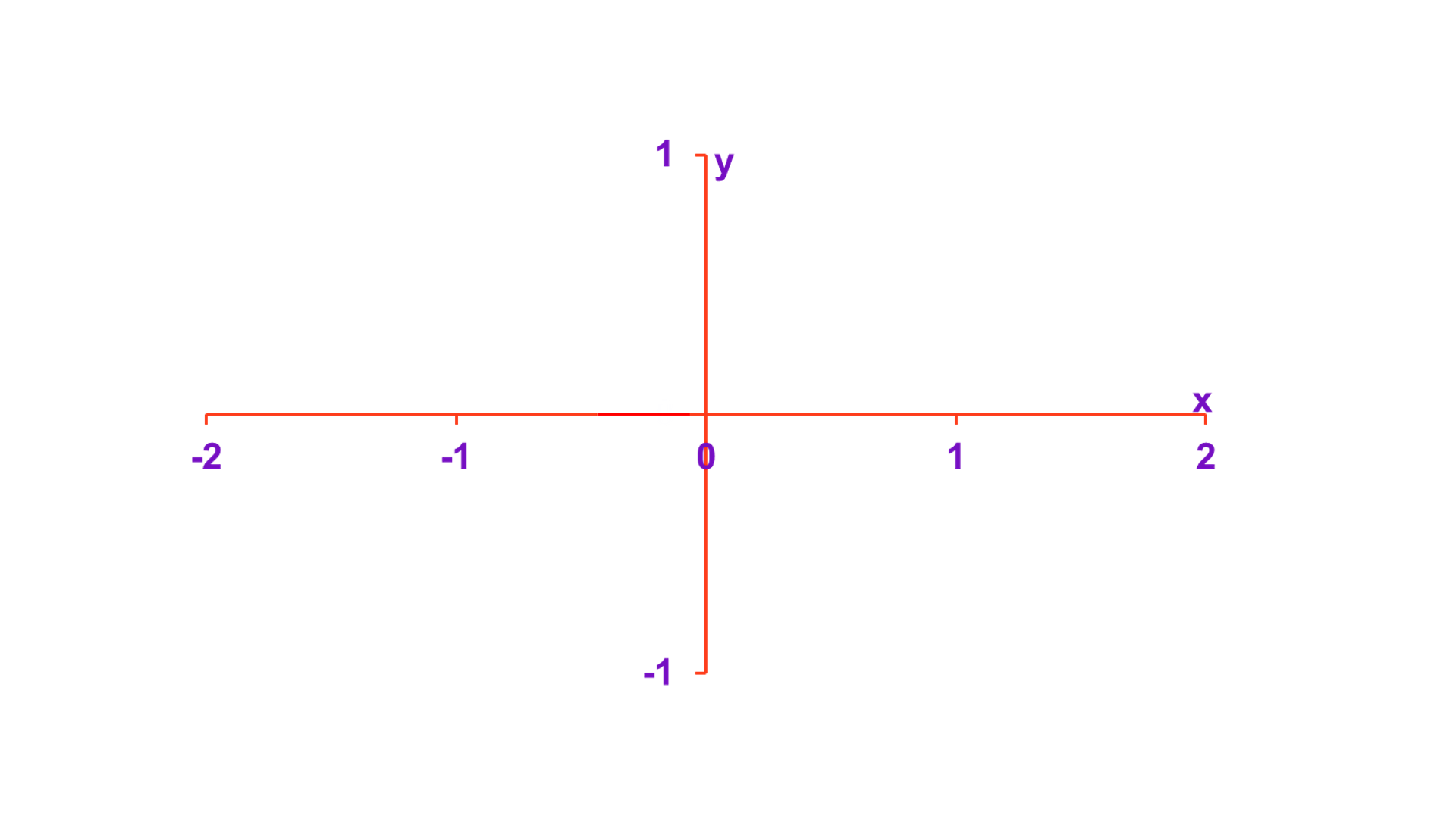 II chorak
I chorak
270°=
45°=
- 210°=
30°=
90°=
360°=
150°=
180°=
135°=
- 720°=
60°=
P(1,0)
IV chorak
III chorak
“Burchakning sinusi, kosinusi, tangensi va konangensi ta’riflari” (algebra, 9-sinf)
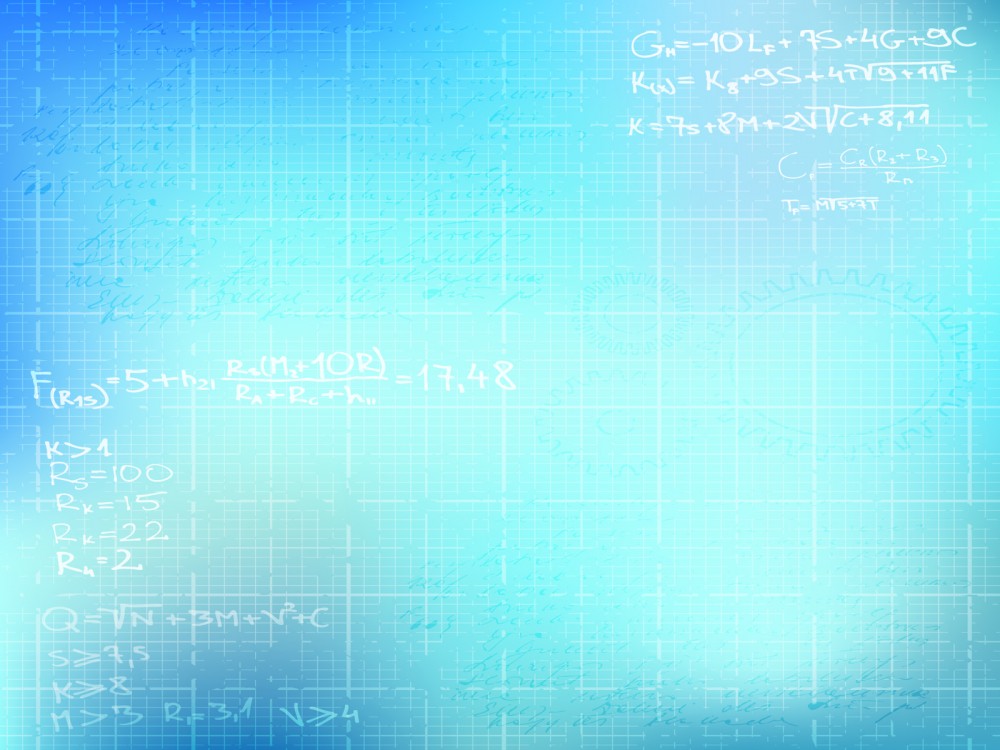 “CHIROQNI YOQING”  o‘yini
Trigonometrik ifodalarning uyning tomidagi songa to‘g‘ri keladigan qiymatlarini topamiz va xonalarning chirog‘ini yoqamiz
1
0
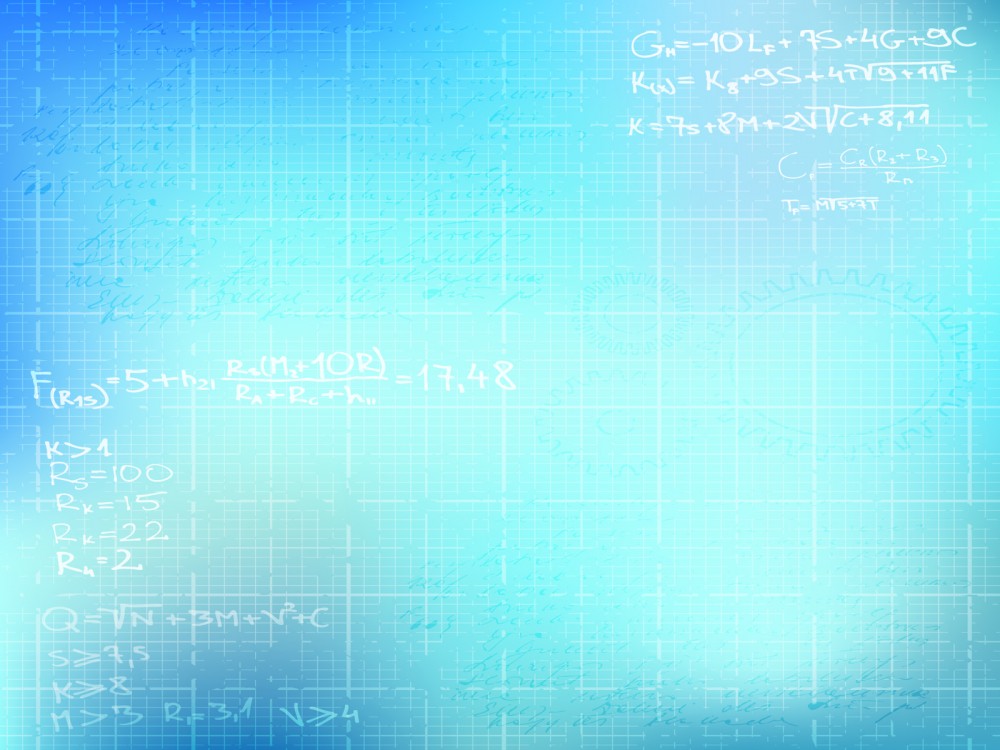 “CHIROQNI YOQING”  o‘yini
Trigonometrik ifodalarning uyning tomidagi songa to‘g‘ri keladigan qiymatlarini topamiz va xonalarning chirog‘ini yoqamiz
1
0
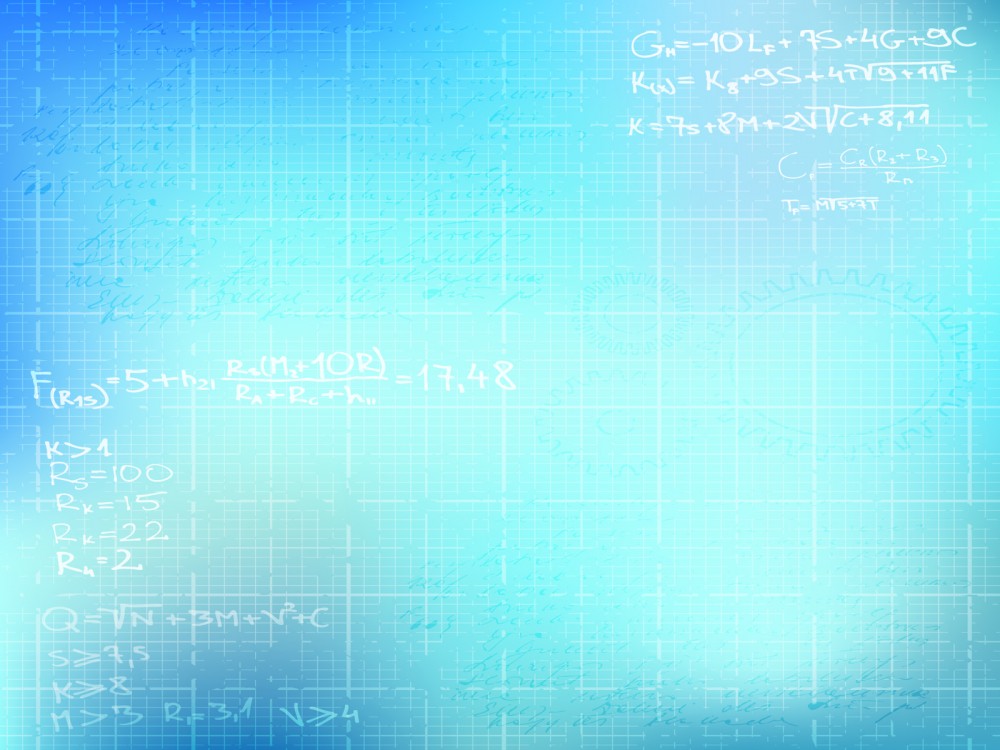 “CHIROQNI YOQING”  o‘yini
Trigonometrik ifodalarning uyning tomidagi songa to‘g‘ri keladigan qiymatlarini topamiz va xonalarning chirog‘ini yoqamiz
1
0
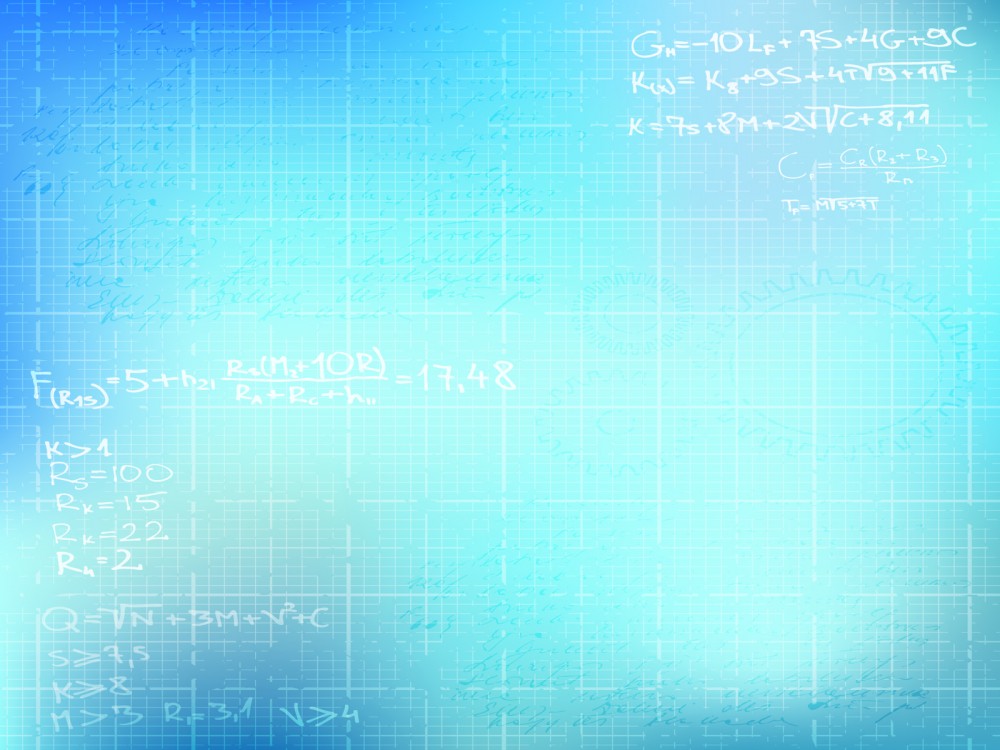 “CHIROQNI YOQING”  o‘yini
Trigonometrik ifodalarning uyning tomidagi songa to‘g‘ri keladigan qiymatlarini topamiz va xonalarning chirog‘ini yoqamiz
1
0
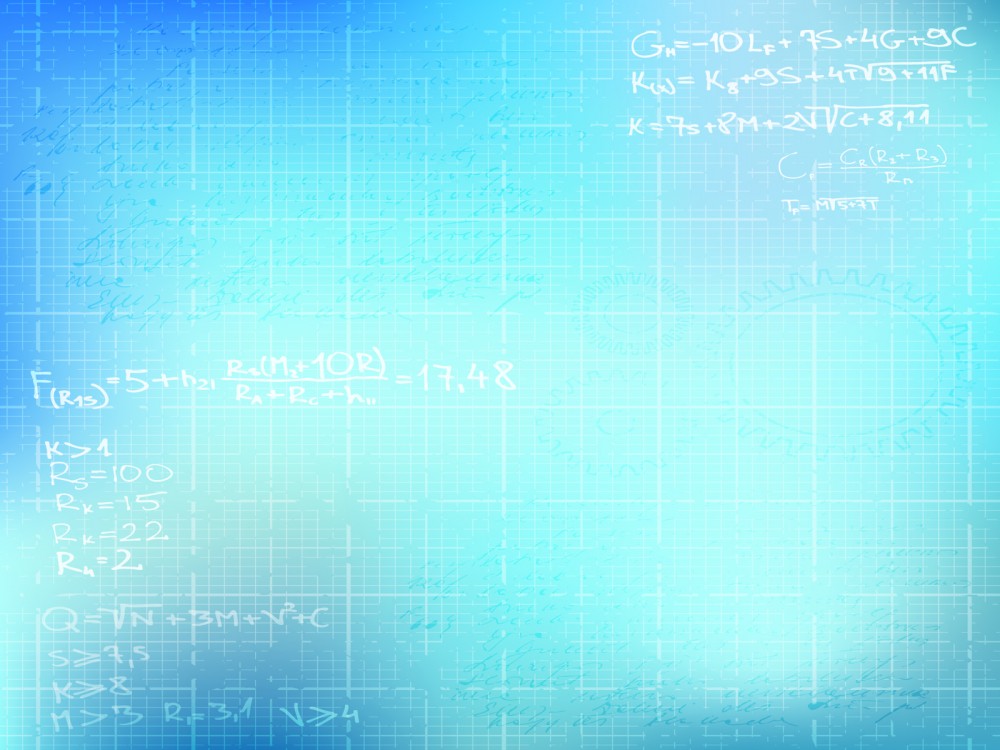 “CHIROQNI YOQING”  o‘yini
Trigonometrik ifodalarning uyning tomidagi songa to‘g‘ri keladigan qiymatlarini topamiz va xonalarning chirog‘ini yoqamiz
1
0
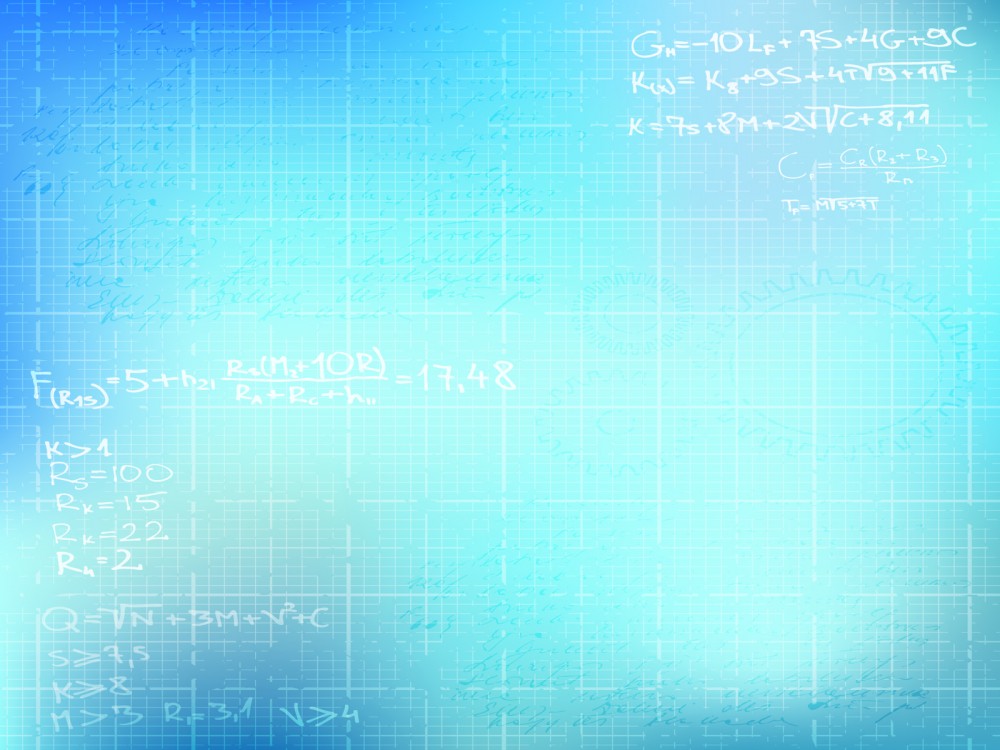 “CHIROQNI YOQING”  o‘yini
Trigonometrik ifodalarning uyning tomidagi songa to‘g‘ri keladigan qiymatlarini topamiz va xonalarning chirog‘ini yoqamiz
1
0
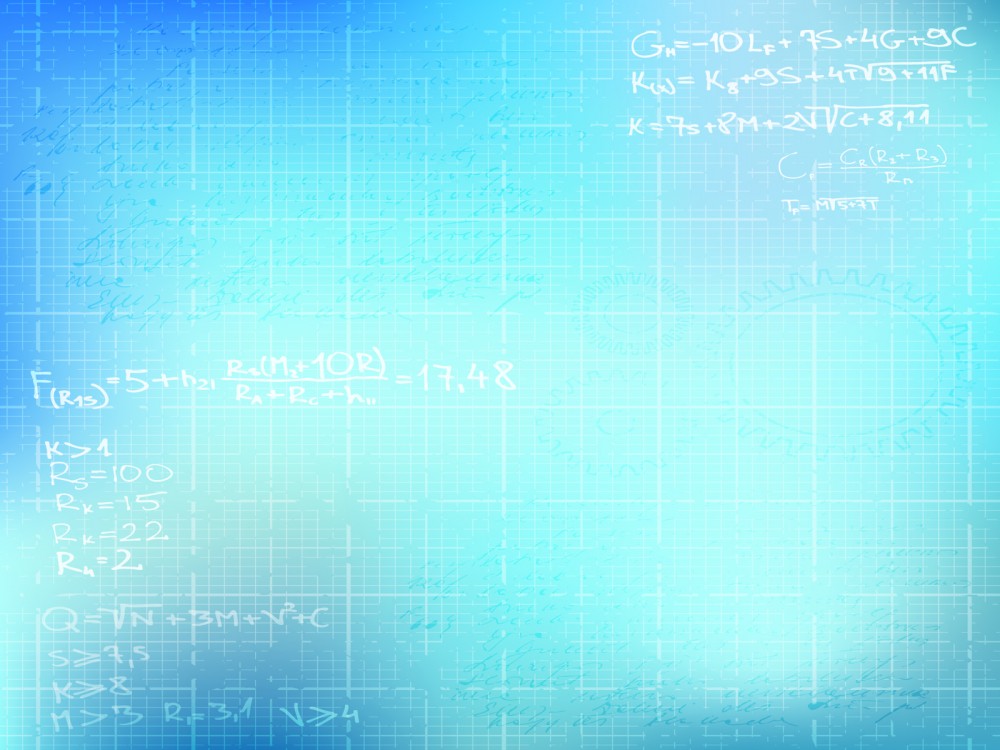 “CHIROQNI YOQING”  o‘yini
Trigonometrik ifodalarning uyning tomidagi songa to‘g‘ri keladigan qiymatlarini topamiz va xonalarning chirog‘ini yoqamiz
1
0
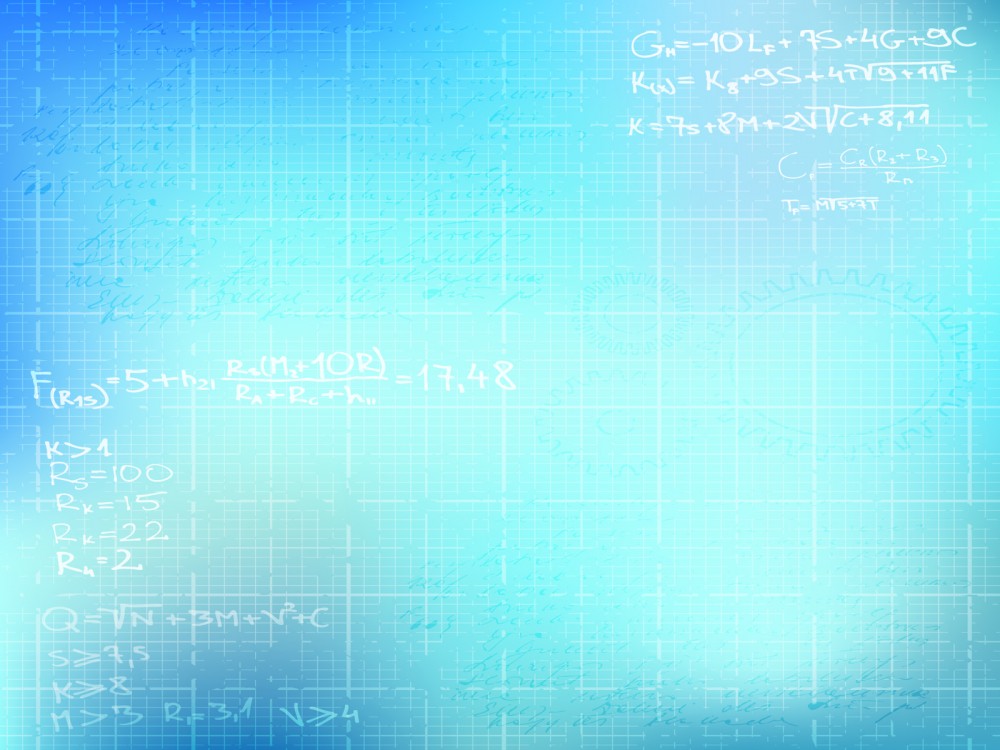 “CHIROQNI YOQING”  o‘yini
Trigonometrik ifodalarning uyning tomidagi songa to‘g‘ri keladigan qiymatlarini topamiz va xonalarning chirog‘ini yoqamiz
1
0
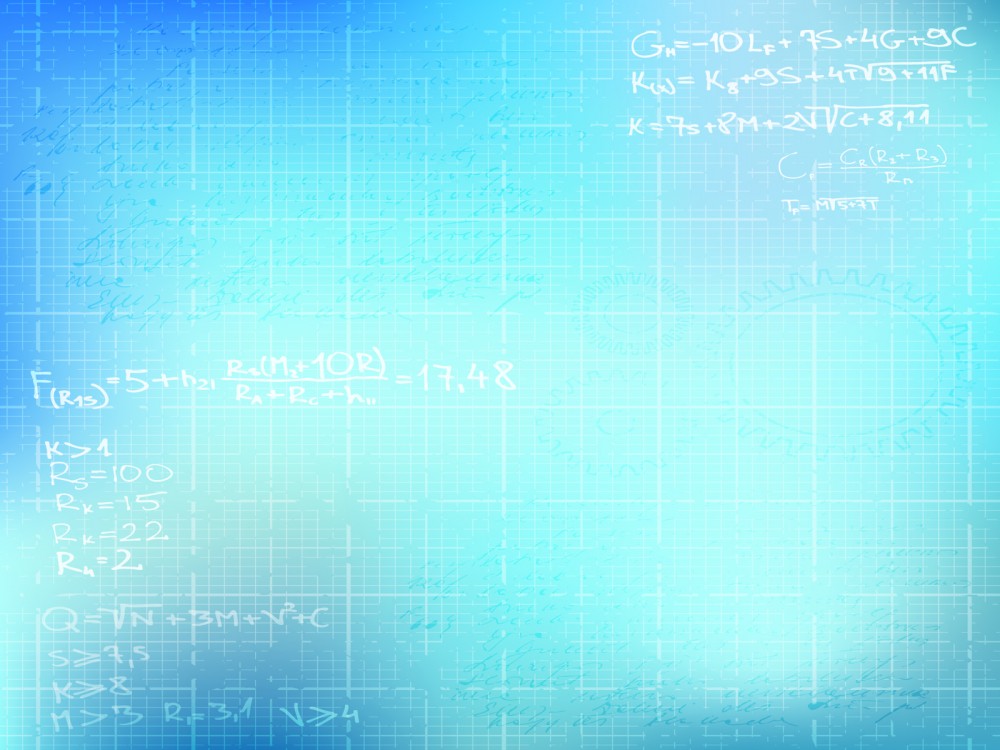 “CHIROQNI YOQING”  o‘yini
Trigonometrik ifodalarning uyning tomidagi songa to‘g‘ri keladigan qiymatlarini topamiz va xonalarning chirog‘ini yoqamiz
1
0
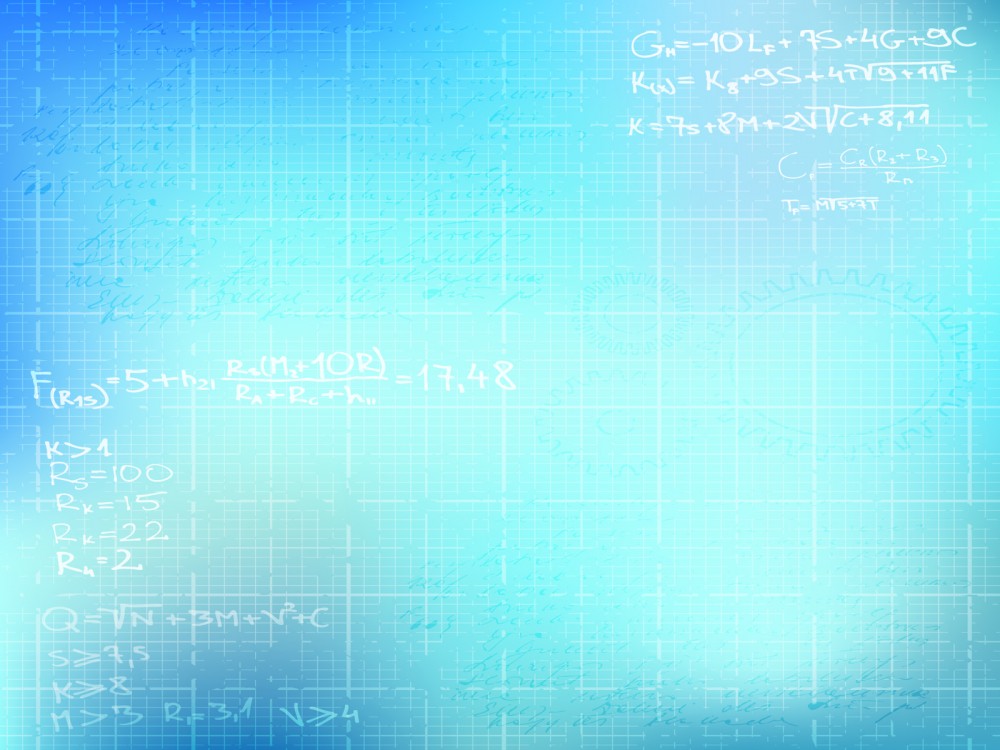 “CHIROQNI YOQING”  o‘yini
Trigonometrik ifodalarning uyning tomidagi songa to‘g‘ri keladigan qiymatlarini topamiz va xonalarning chirog‘ini yoqamiz
1
0
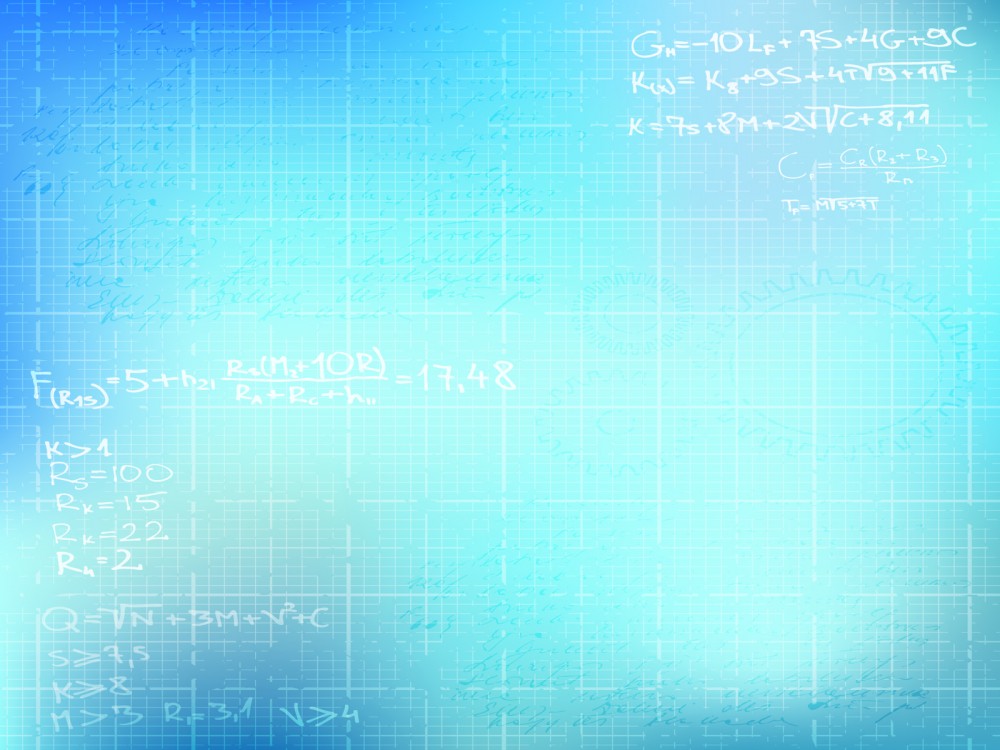 “CHIROQNI YOQING”  o‘yini
Trigonometrik ifodalarning uyning tomidagi songa to‘g‘ri keladigan qiymatlarini topamiz va xonalarning chirog‘ini yoqamiz
1
0
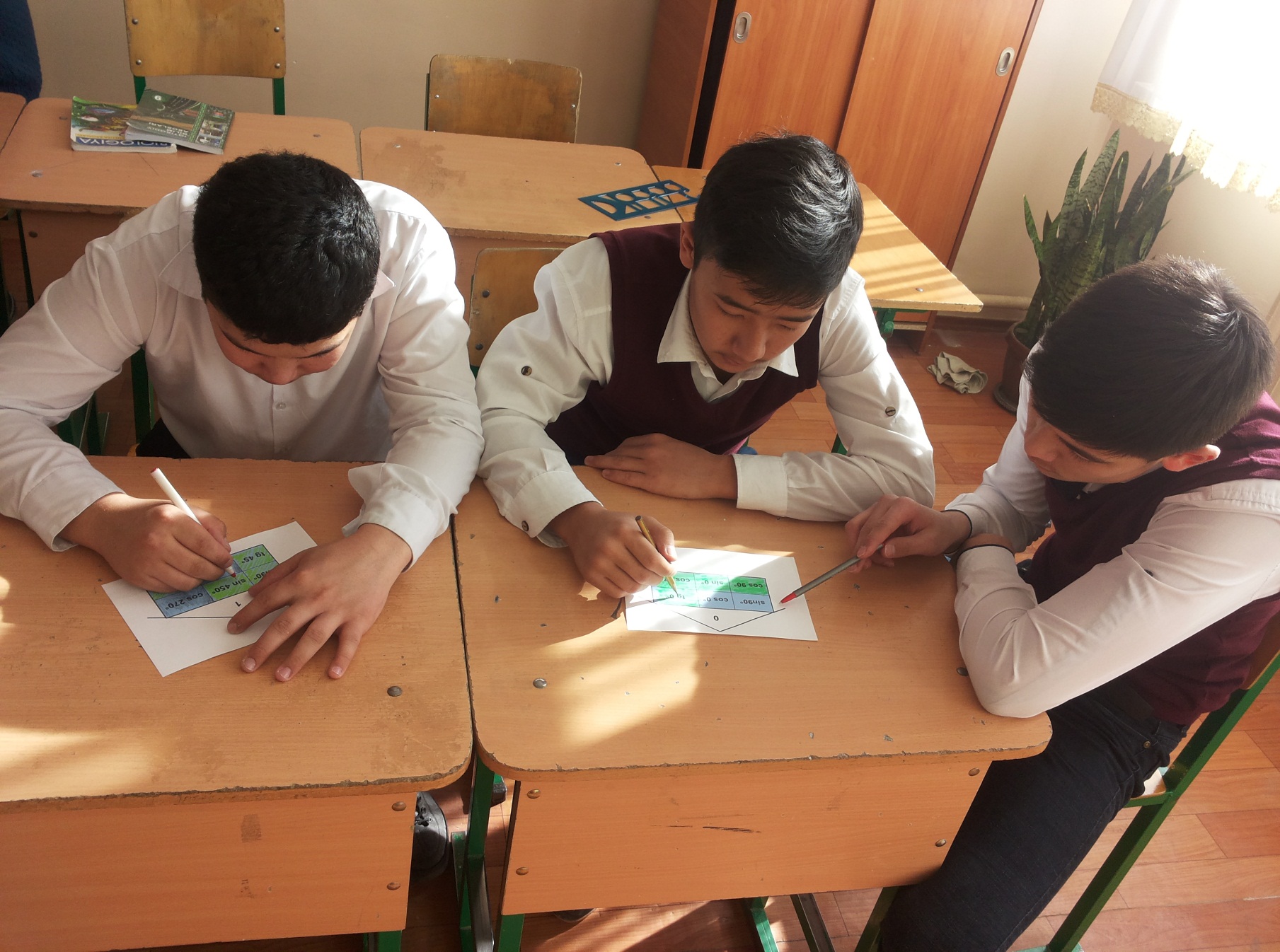 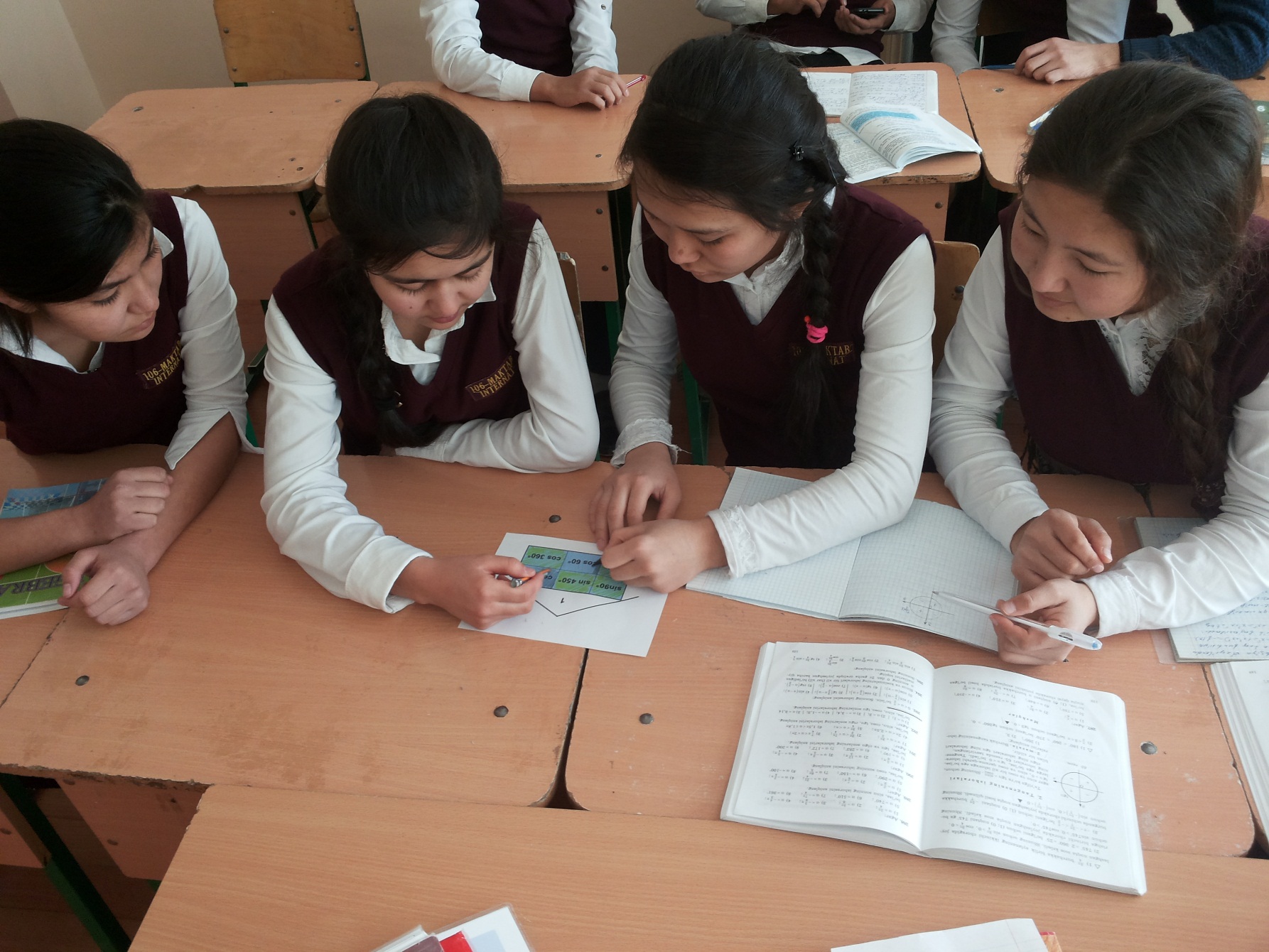 9- sinfdagi ochiq darsdan lavhalar
AKT HAMDA INNOVATSION METODLARDAN FOYDALANISH
NATIJASIDA QUYIDAGILARGA ERISHILADI
Mustaqil fikrlashni o’rganadi
O’quvchining diqqat-e’tiborini 
tortadi
O’quv materialini oson o’zlashtiradi
O’quvchilar bilan individual 
ishlanadi
Xotirada yaxshi saqlab qolinadi
Past o’zlashtiruvchi o’quvchilar 
ham  qamrab olinadi
O’quvchining bilim boyligi oshadi
O’quvchilar o’zaro muloqotga 
kirishadilar
Dars qiziqarli o’tadi va vaqt tejaladi
Har bir o’quvchi baholanadi
Darsning sifat va samaradorligi oshadi
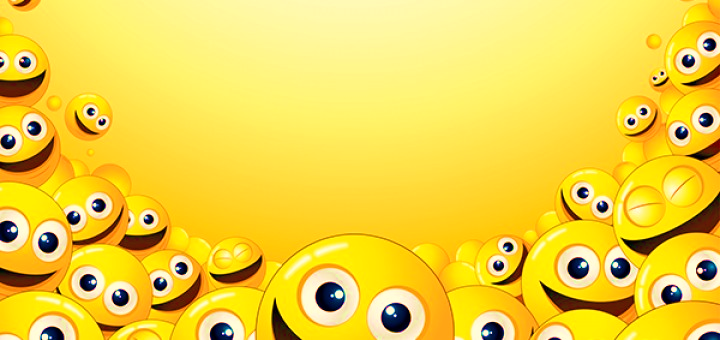 E’tiboringiz uchun RAHMAT!
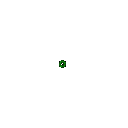 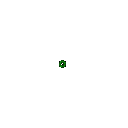